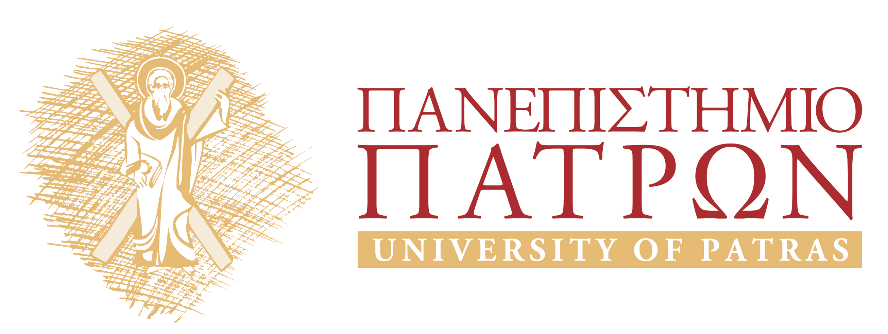 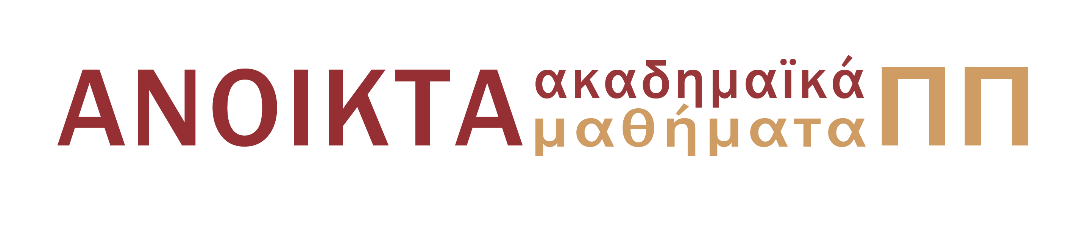 Εισαγωγή στις εικαστικές τέχνες
Ενότητα 6α: Ρωμαϊκή τέχνη: Πορτραίτο 

Μάρτιν Κρέεμπ
Σχολή  Ανθρωπιστικών και Κοινωνικών Σπουδών
Τμήμα Θεατρικών Σπουδών
Σκοποί  ενότητας
Να έρθουν οι φοιτητές σε πρώτη επαφή με την έννοια της «ρωμαϊκής τέχνης».
Να κατανοήσουν οι φοιτητές τη λειτουργία του πορτραίτου στο πλαίσιο της ρωμαϊκής κοινωνίας. 
Να έρθουν σε επαφή με την τεχνοτροπία του αυτοκρατορικού πορτραίτου.
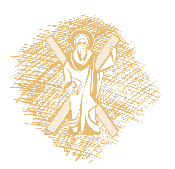 Περιεχόμενα ενότητας
Σύντομη εισαγωγή στη ρωμαϊκή τέχνη. 
Το ρωμαϊκό πορτραίτο.
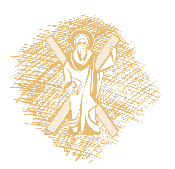 Η Τέχνη στη ρωμαϊκή εποχή


Γλυπτική – Αρχιτεκτονική
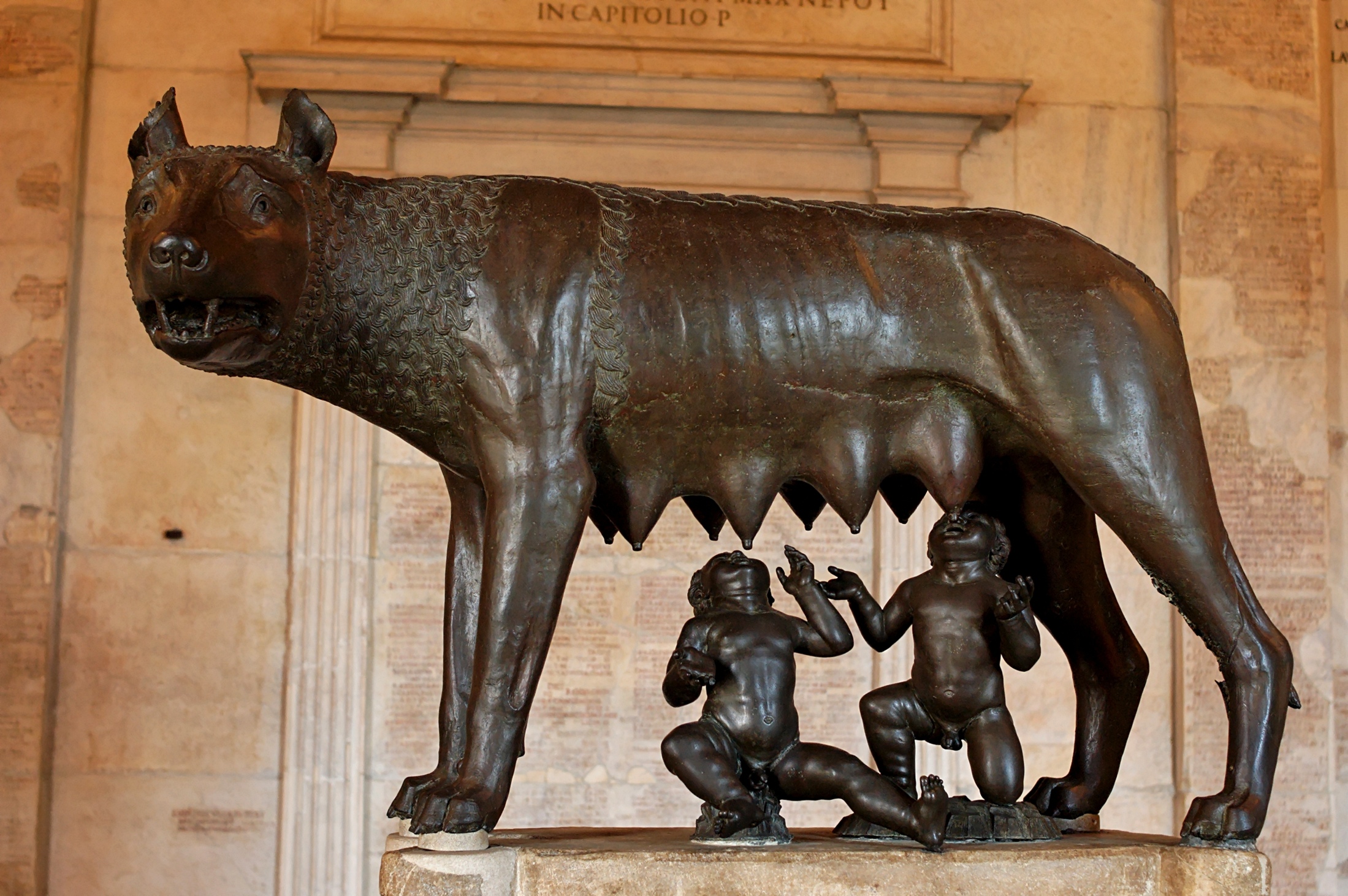 Τί είναι και από πότε υπάρχει 
η «ρωμαϊκή» τέχνη;
Αρχή της «Ρωμαϊκής τέχνης»

	Κατά τον Zanker, Die römische Kunst (2007) 9, η καθαρά «ρωμαϊκή» τέχνη αρχίζει με τη νίκη των Ρωμαίων κατά των Συρακουσών, το 211 π.Χ., κατά του Τάραντα, το 209 π.Χ., κατά των Μακεδόνων υπό τον Περσέα, το 168 π.Χ., και με την κατάκτηση και καταστροφή της Καρχηδόνας και της Κορίνθου, και οι δύο πόλεις το 146 π.Χ.
	Εάν δεχτούμε αυτή τη θέση, η «ρωμαϊκή» τέχνη ξεκινά από τις αρχές ή το πρώτο μισό του 2ου αιώνα π.Χ.
	Προϋπάρχει σε ιταλιωτικό έδαφος η ετρουσκική τέχνη (προ παντός βόρεια της Ρώμης), και υπήρξαν επαφές με τους Έλληνες της Κάτω Ιταλίας και Σικελίας. Εξάλλου, η Πομπηία κατοικήθηκε από αρκετούς Έλληνες, οι περισσότεροι από αυτούς έμποροι.
	Επαφές με την ελληνική τέχνη υπήρχαν και μέσω των ‘μορφωμένων’ Ρωμαίων. Έτσι, ο Κικέρωνας π.χ. γνώριζε καλά την ελληνική φιλοσοφία και τέχνη, και παρήγγειλε από τον παιδικό του φίλο Αττικό (Titus Pomponius Atticus, σπούδαζε στην Αθήνα μετά το 85 π.Χ.) διάφορα ελληνικά γλυπτά για την οικία και τον κήπο του. – Ο περιφερειάρχης της ρωμαϊκής αποικίας / περιφέρειας της Σικελίας, C. Verres, άδειαζε συστηματικά ιερά και οικίες πλουσίων και τους άρπαζε τα έργα (ελληνικής) τέχνης που κατείχαν. Διατηρήθηκαν δικαστικές ομιλίες κατά του Verres που εξήγγειλε ο Κικέρων, με αρκετές αναφορές στα έργα τέχνης και την αξία τους, τόσο χρηματική όσο και καλλιτεχνική.
Ιστορικές ερμηνείες της Ρωμαϊκής τέχνης

	Το εθνικό / εθνικιστικό κλίμα των δεκαετιών στα τέλη του 19ου / αρχές του 20ου αιώνα προκάλεσε την αναζήτηση «ειδικών μορφολογικών ιδιαιτεροτήτων και επιδόσεων μιας Ρωμαϊκής τέχνης …, ώστε να μπορεί να υπάρξει διαφοροποίησή της προ παντός από την τέχνη των Ελλήνων.» Αποτέλεσμα ήταν η διερεύνηση της συμβολής των Ρωμαίων στην παγκόσμια τέχνη, δηλαδή συγκέντρωση της έρευνας στα θέματα 
της αντιπροσωπευτικής τέχνης πολιτικού περιεχομένου όπως τα ‘ιστορικά ανάγλυφα’ ή οι ανδριάντες αξιοματούχων με ‘ρωμαϊκά’ στοιχεία
του ρωμαϊκού πορτραίτου (έως σήμερα υπάρχουν επιστημονικά ρεύματα που διακρίνουν σε πορτραίτα την καταγωγή του απεικονιζόμενου, ελληνική από ρωμαϊκή …)
των τοιχογραφιών και της εξέλιξής τους		και
της αρχιτεκτονικής.
	Η εξιδανίκευση της Ελληνικής τέχνης από τον Johann Joachim Winckelmann (1717- 1768) και την εποχή του, δηλ. τον 18ο αιώνα και μετά, είδε τα ρωμαϊκά αγάλματα αποκλειστικά ως μαρτυρία για τα εξαφανισθέντα έργα των μεγάλων Ελλήνων καλλιτεχνών, ως αντίγραφα του ‘γνήσιου’ δηλαδή. Αυτό απέκλεισε από την έρευνα
τα ‘ιστορικά ανάγλυφα’,
το ρωμαϊκό πορτραίτο (το οποίο δείχνει περισσότερα καθαρά προσωπικά στοιχεία από ό, τι το ελληνικό)		και
τις σαρκοφάγους με ανάγλυφα ποικίλης θεματολογίας, π.χ. από την ελληνική μυθολογία.
	Πηγή: Paul Zanker, Die römische Kunst. Beck Wissen: Kunstepochen. München 2007, 7 κ.εξ.
Το πορτραίτο
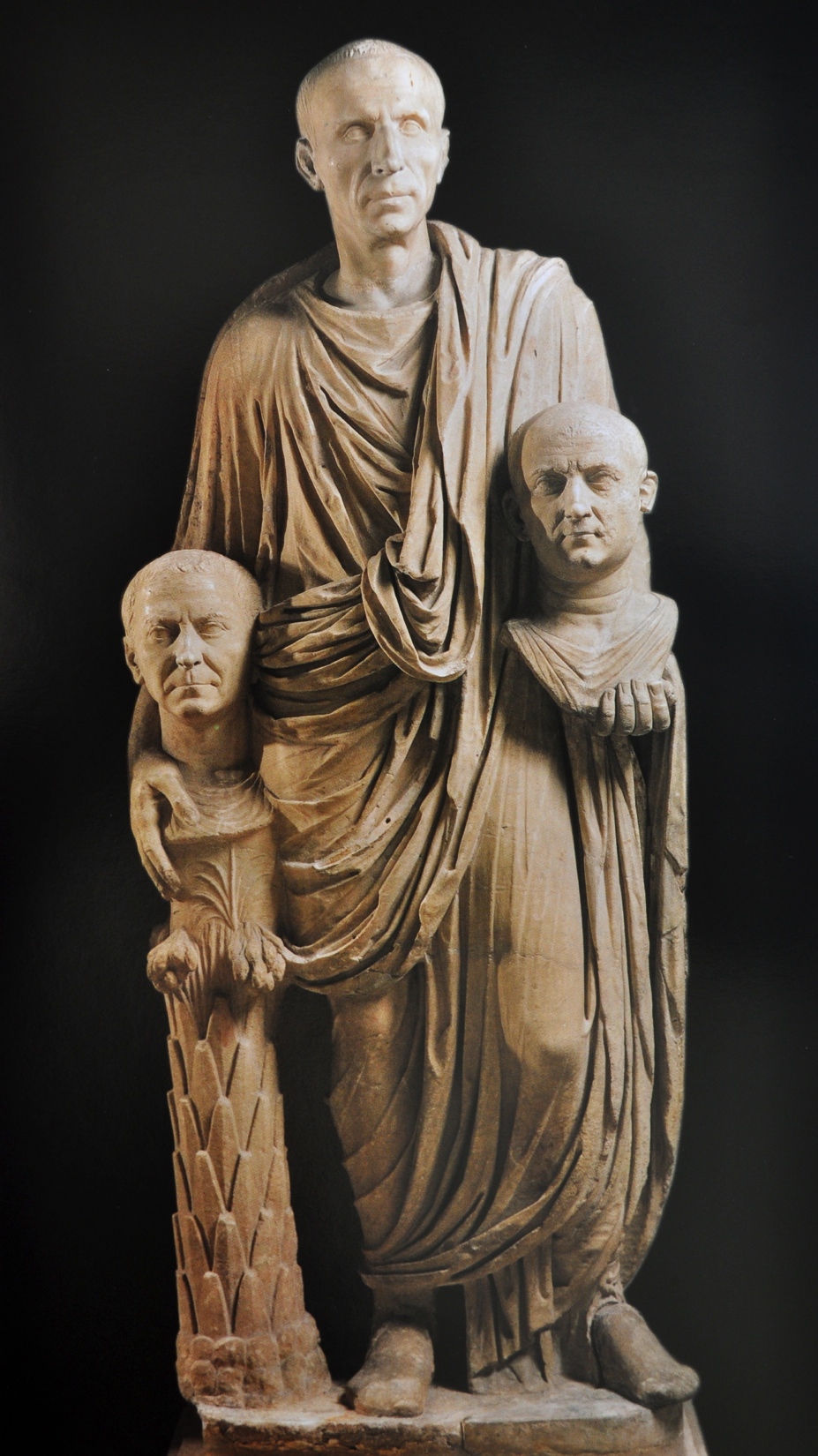 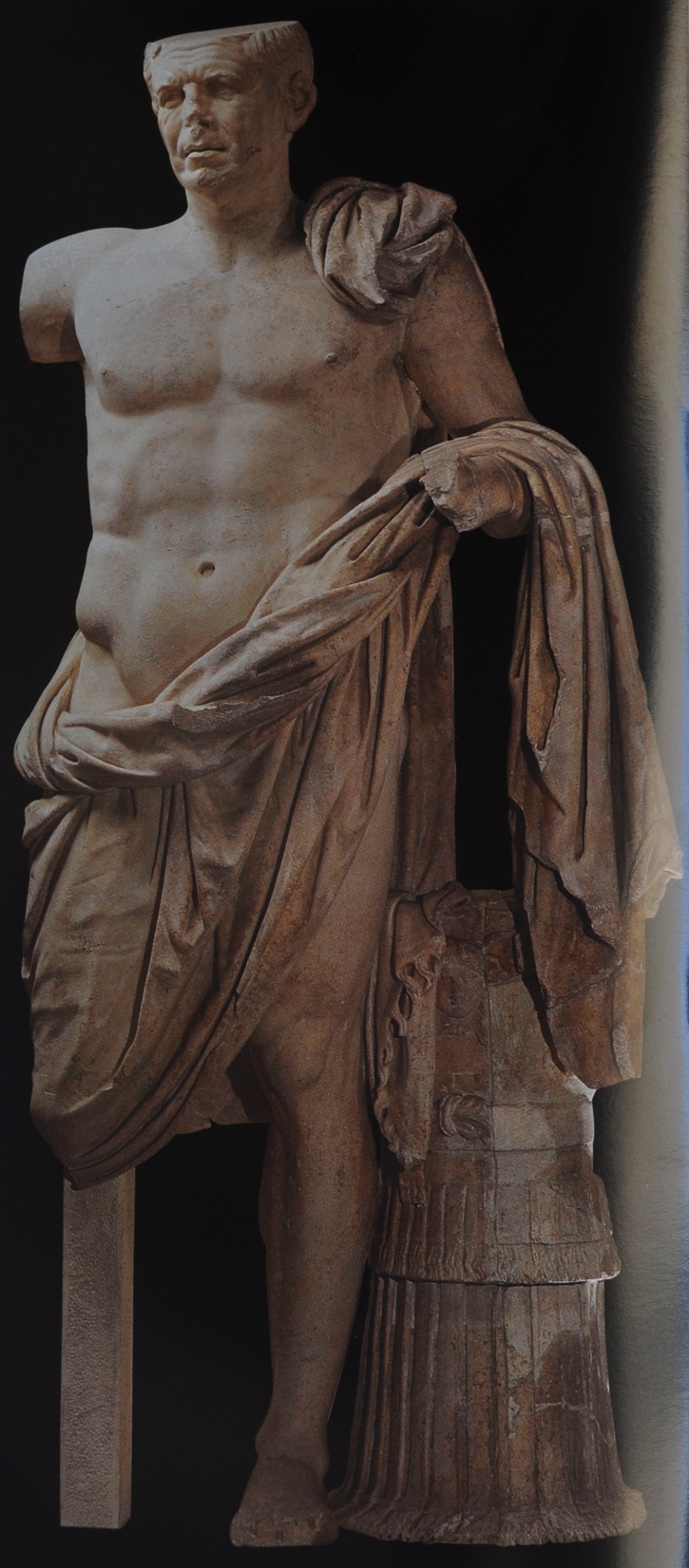 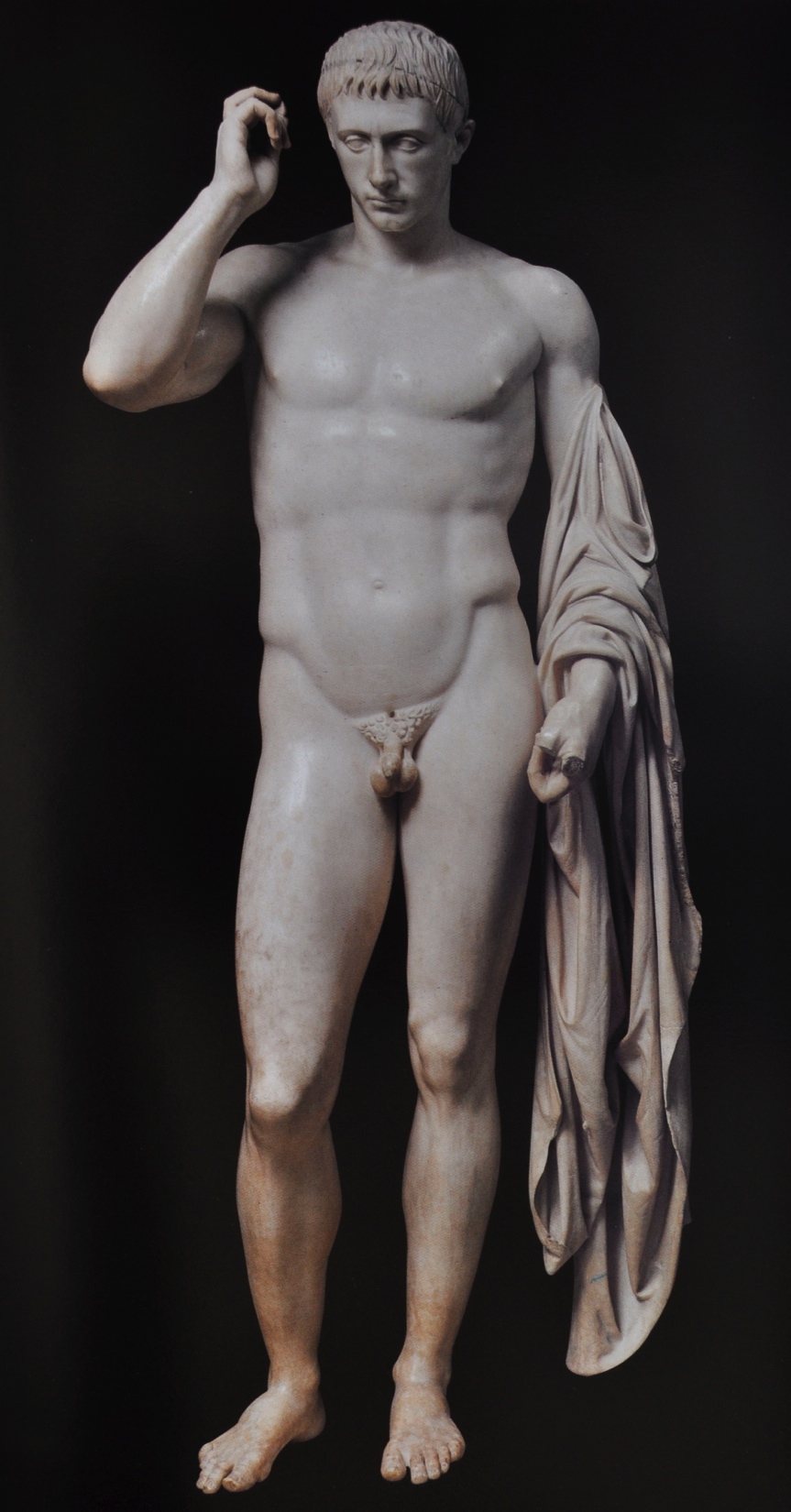 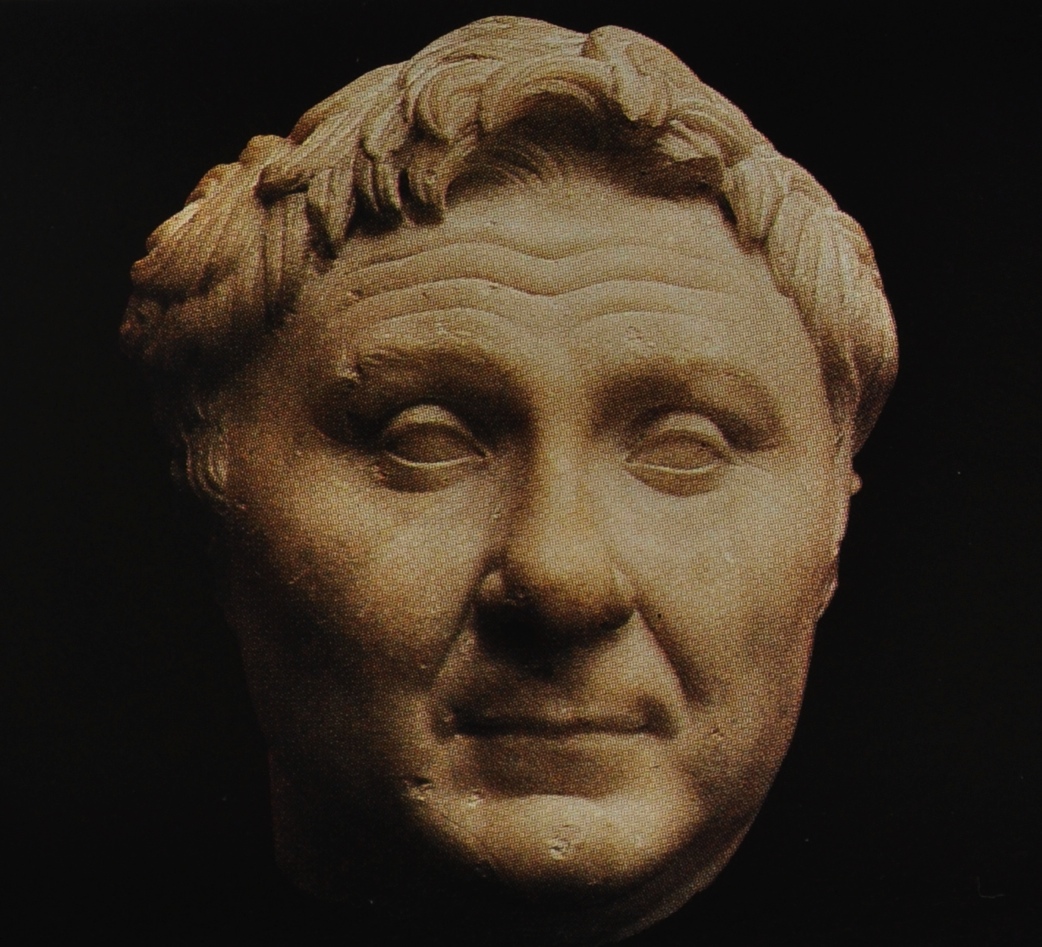 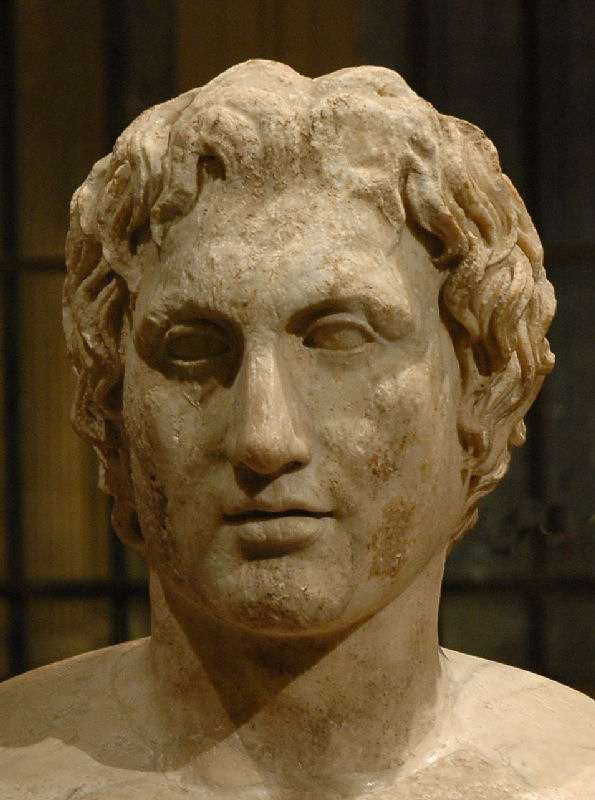 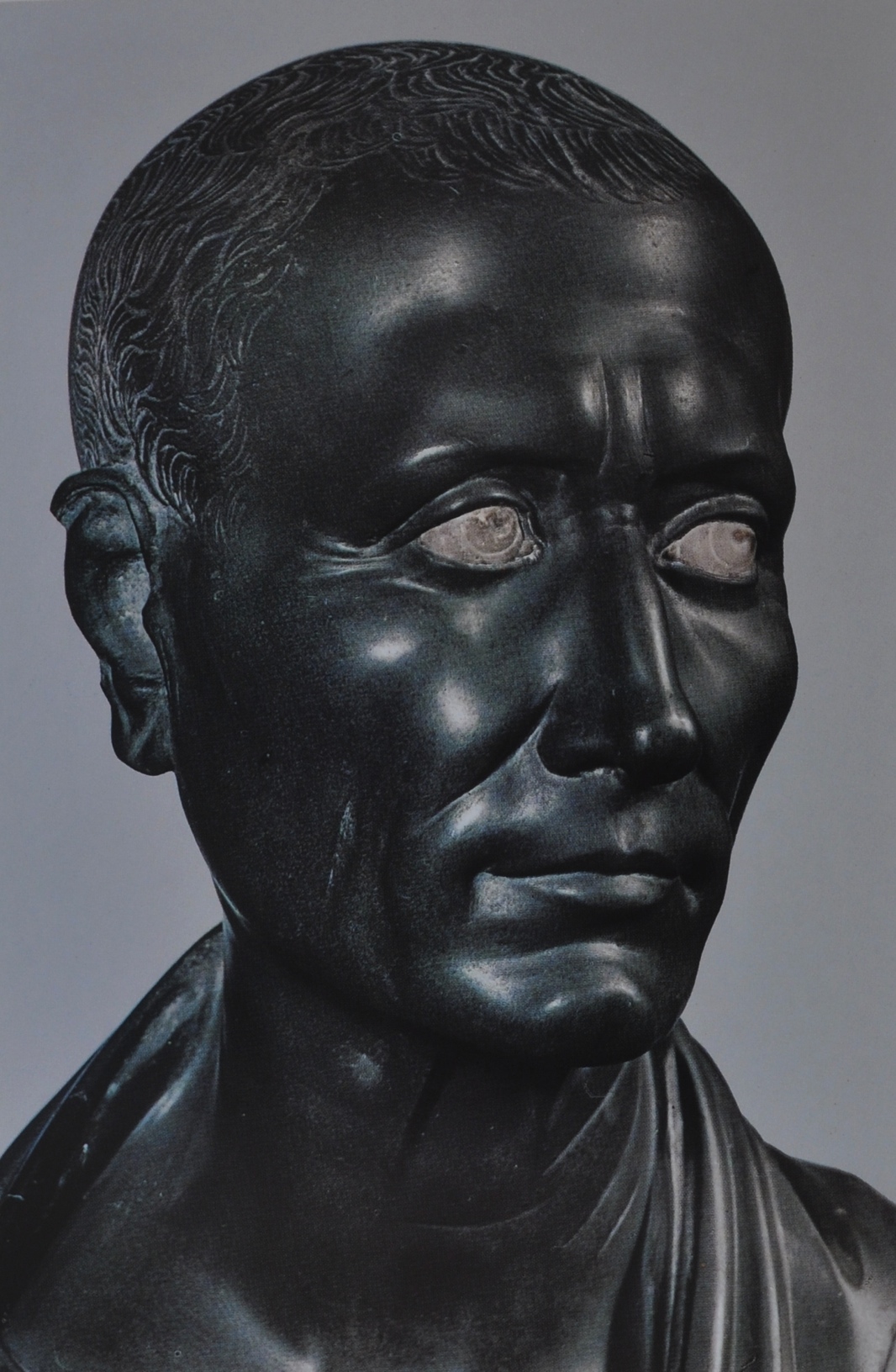 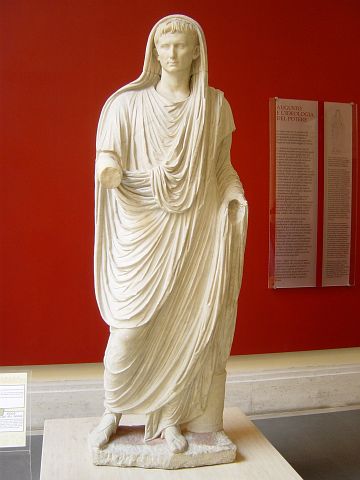 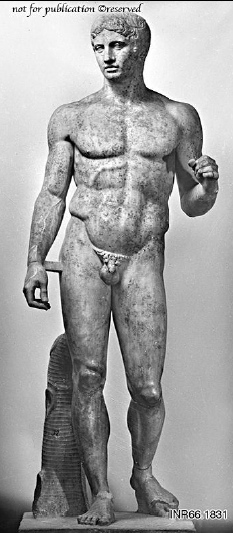 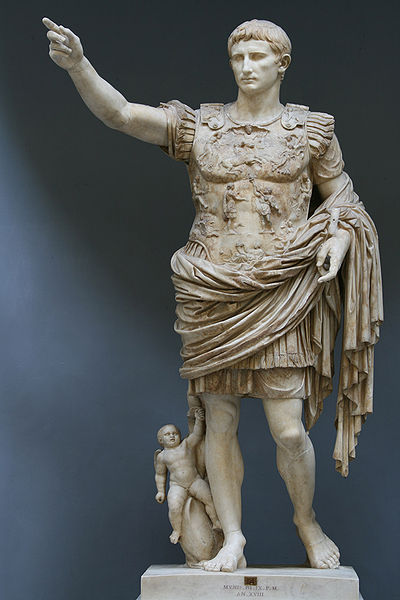 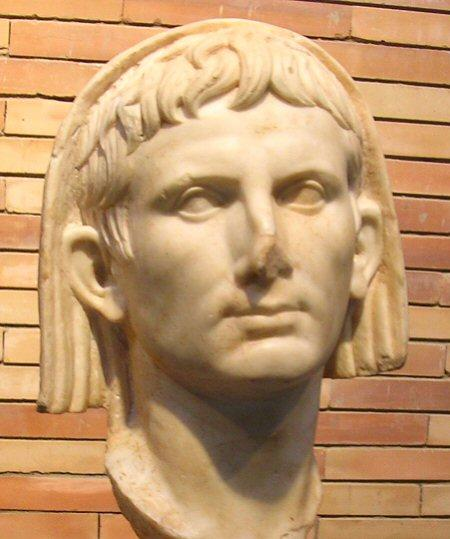 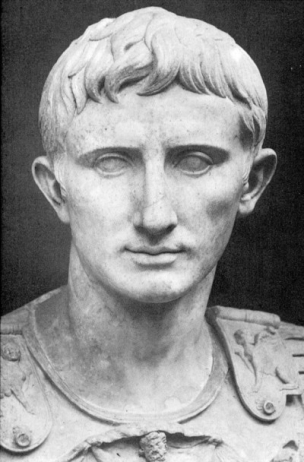 Αύγουστος
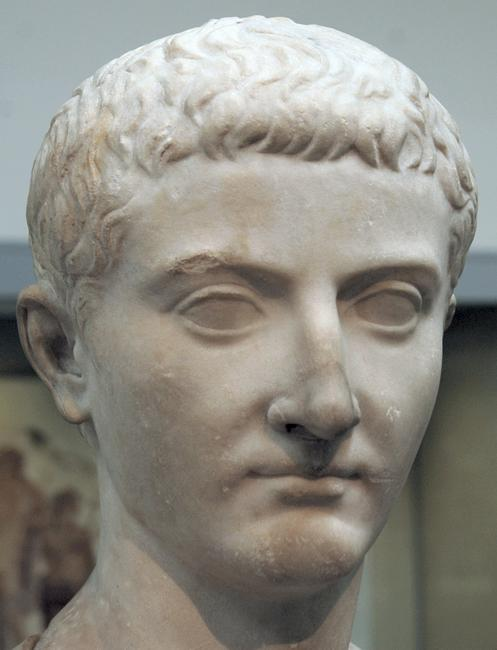 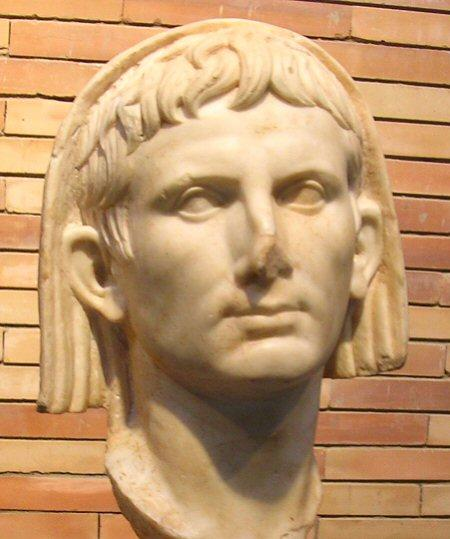 Τιβέριος, 14–37 μ.Χ.
Αύγουστος, 31 π.Χ. – 14 μ.Χ.
Ιουλιο-κλαυδιανή οικογένεια
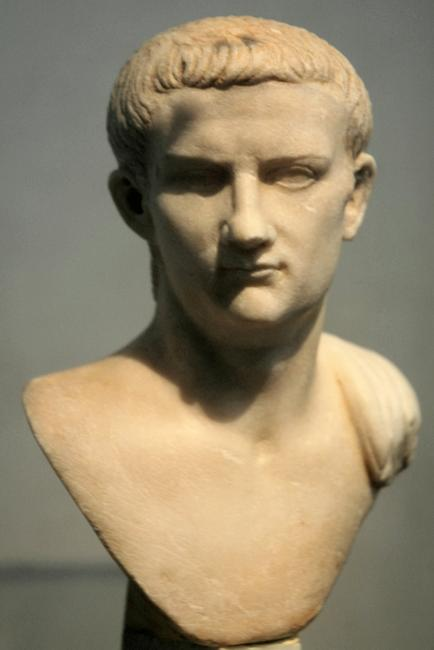 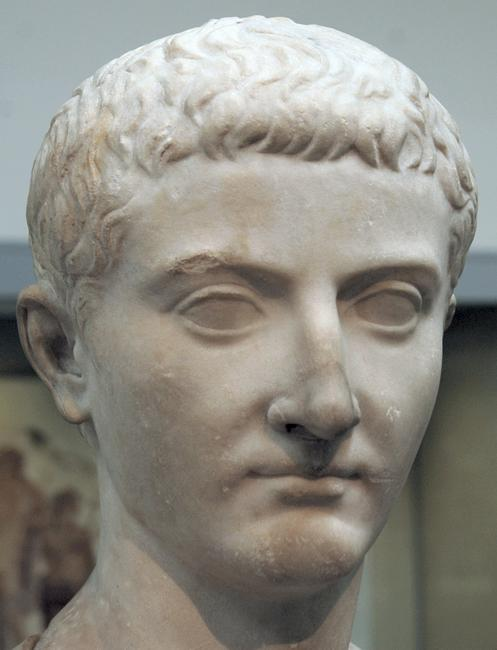 Τιβέριος , 
14–37
Καλιγούλας,
37–41
Ιουλιο-κλαυδιανή οικογένεια
Ιουλιο-κλαυδιανή οικογένεια
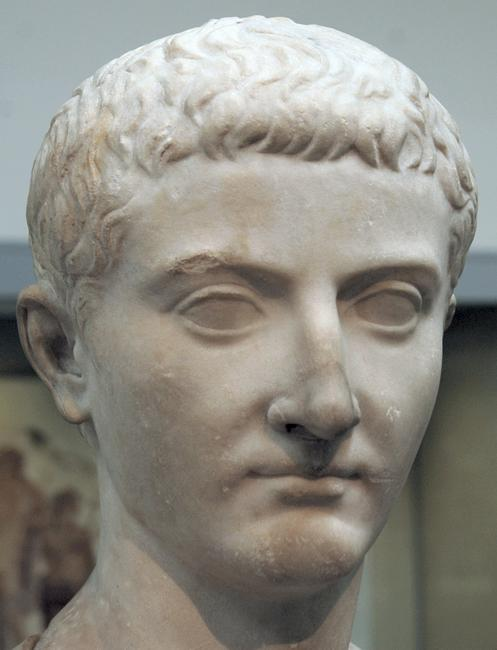 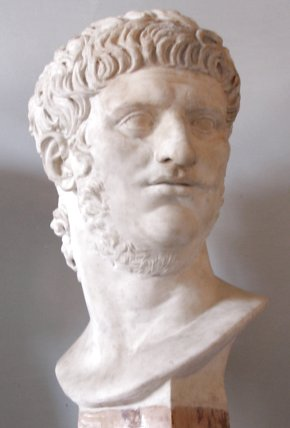 Τιβέριος , 14–37
Νέρων, 54–68
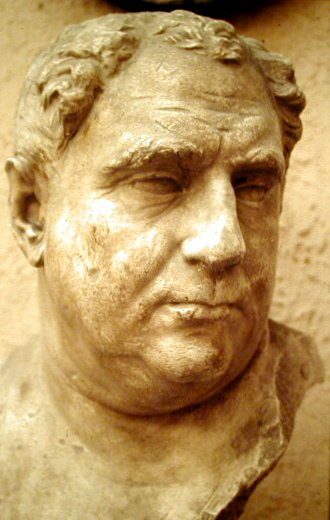 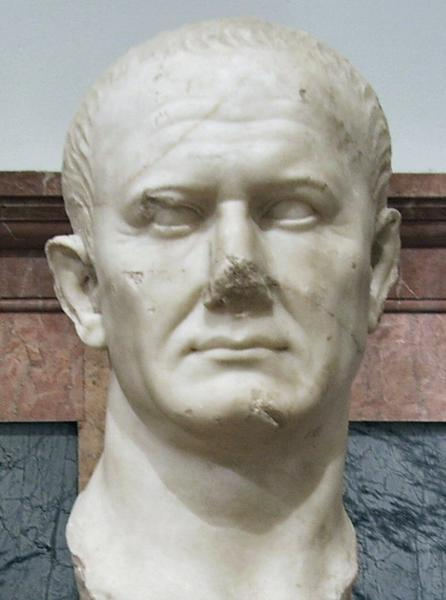 Ουιτέλλιος (;), 68–69
Ουεσπασιανός, 69–79
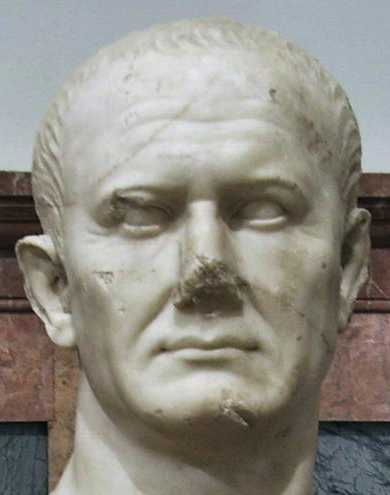 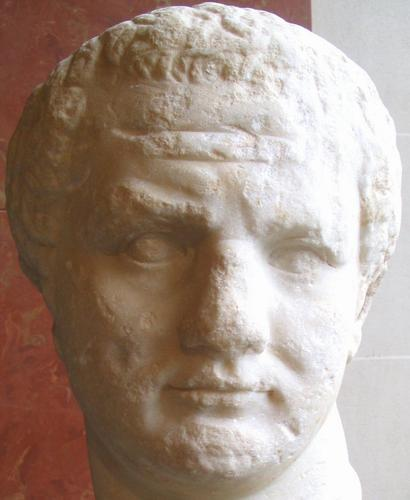 Τίτος,
79–81
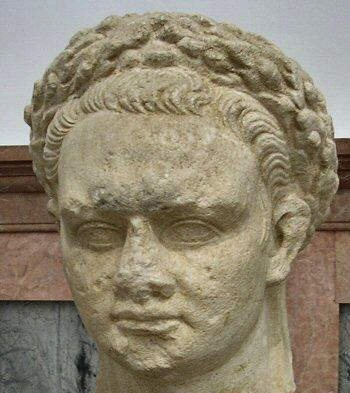 Ουεσπασιανός, 69–79
Οικογένεια
των Φλαβίων
Δομιτιανός,
81–96
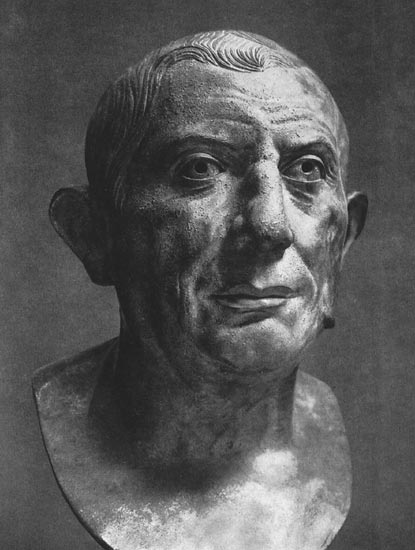 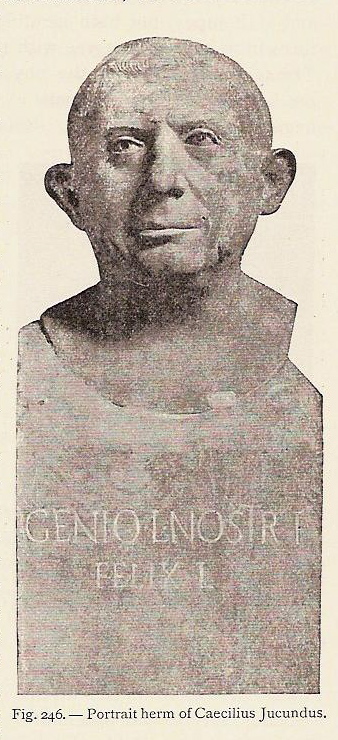 Λεύκιος Καικίλιος Ιωκούνδος,
Πομπηία, περίπου 62 μ.Χ.
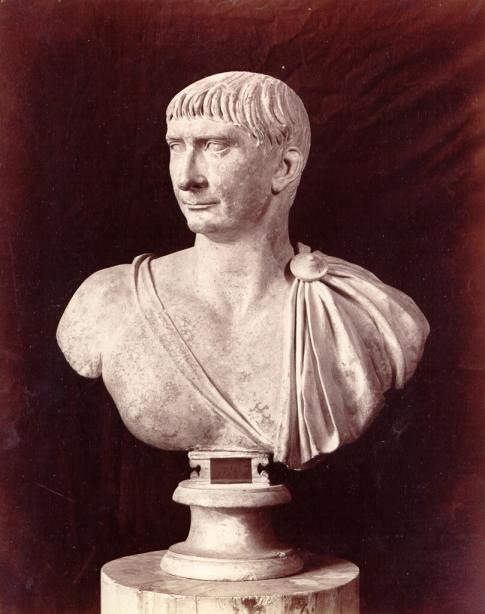 Τραϊανός
98–117
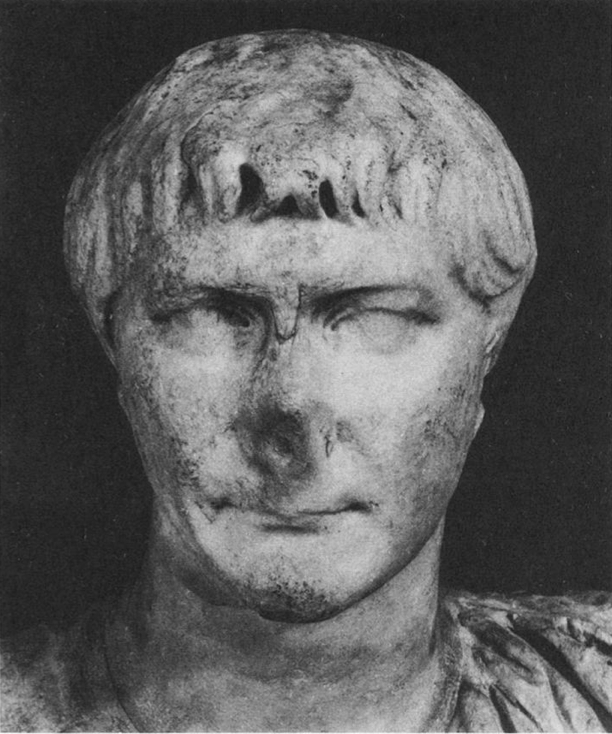 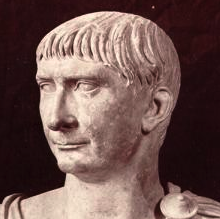 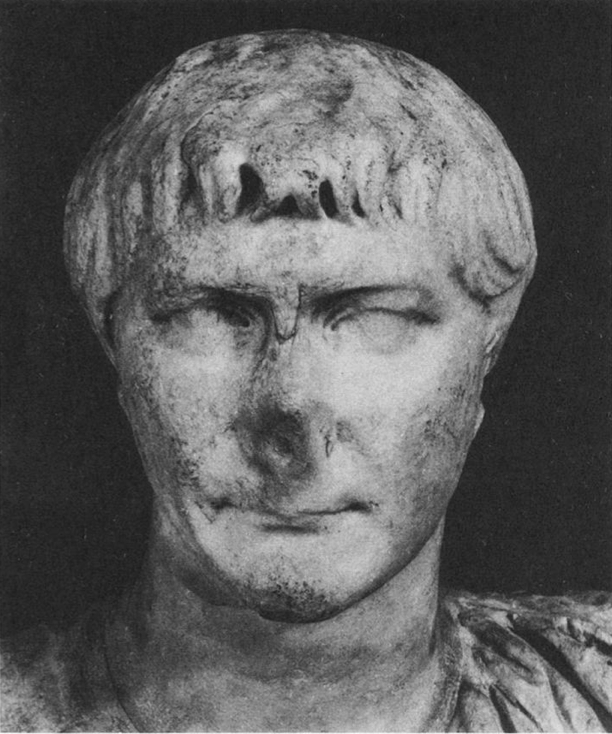 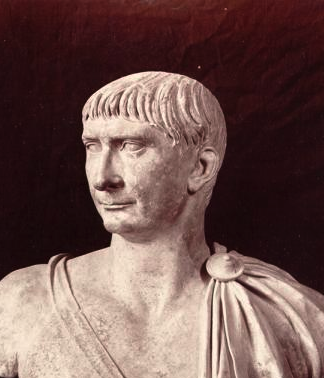 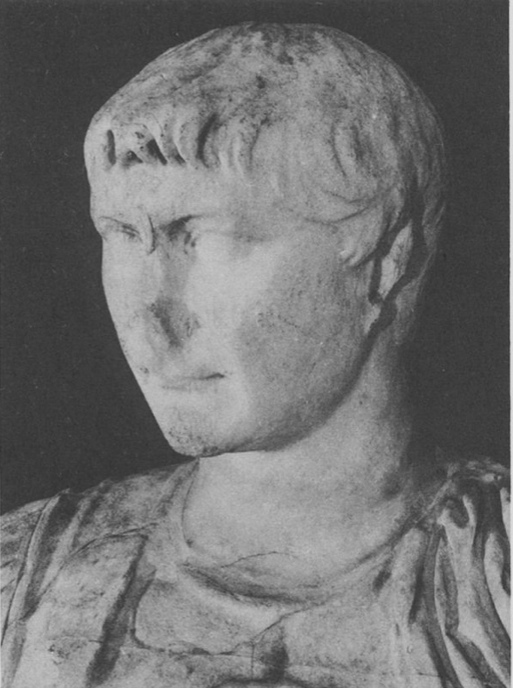 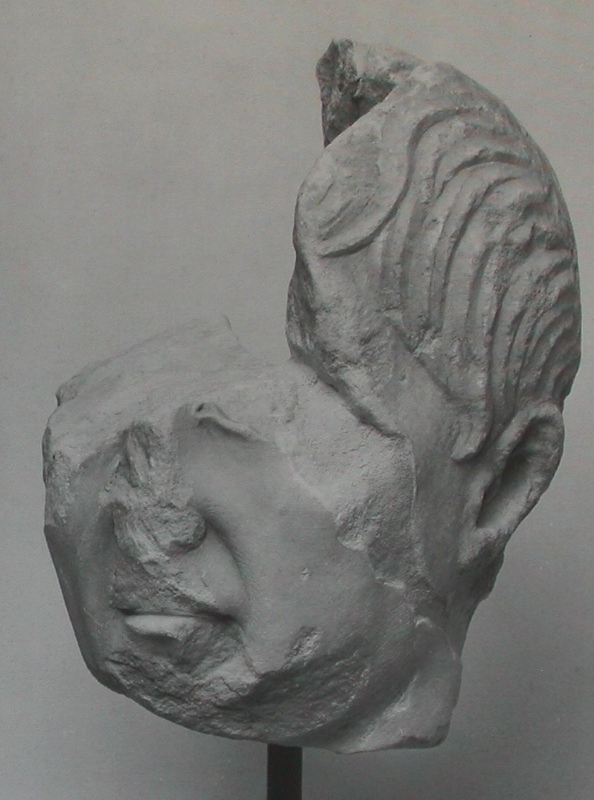 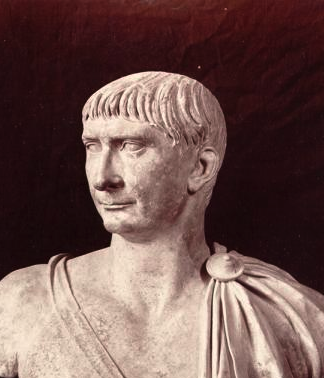 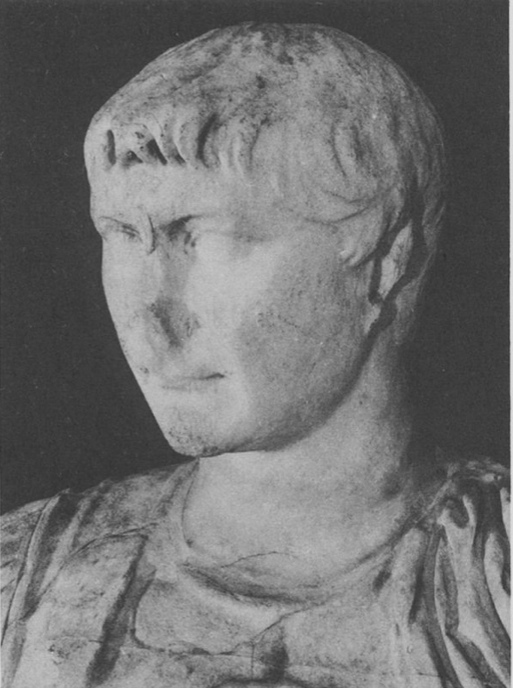 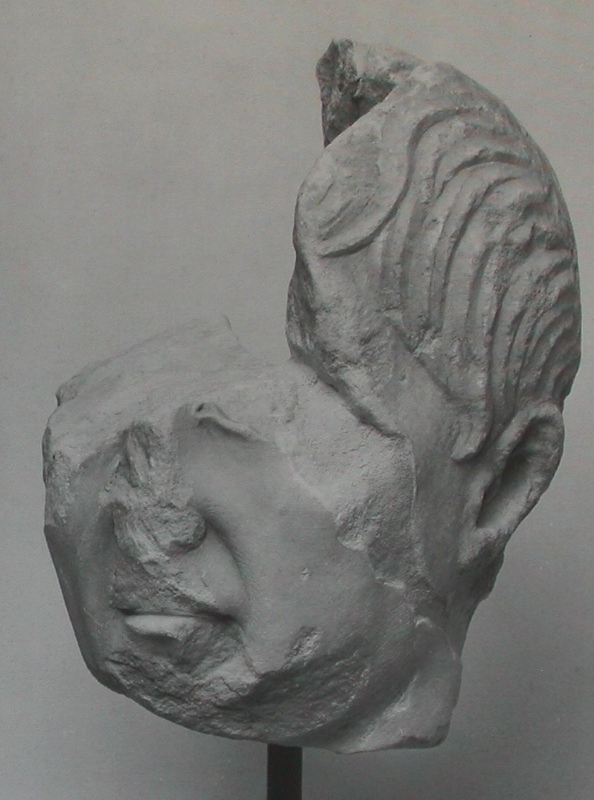 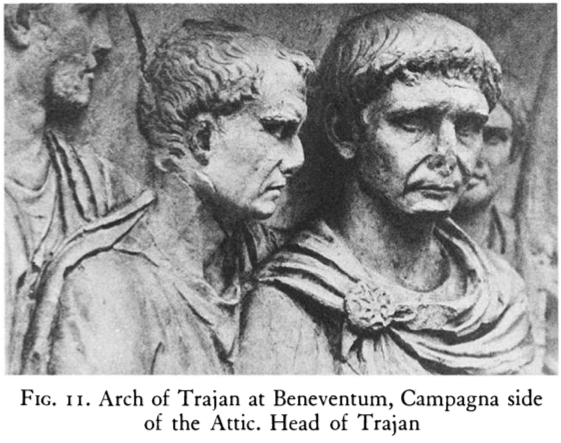 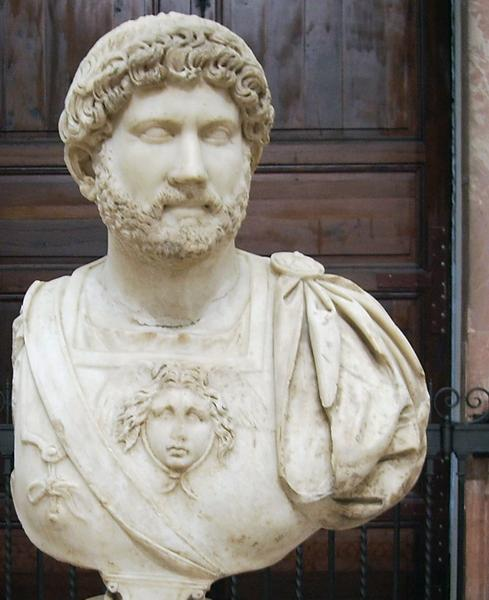 Αδριανός
117–138
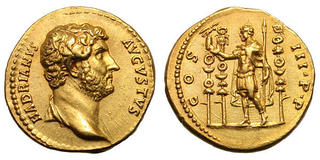 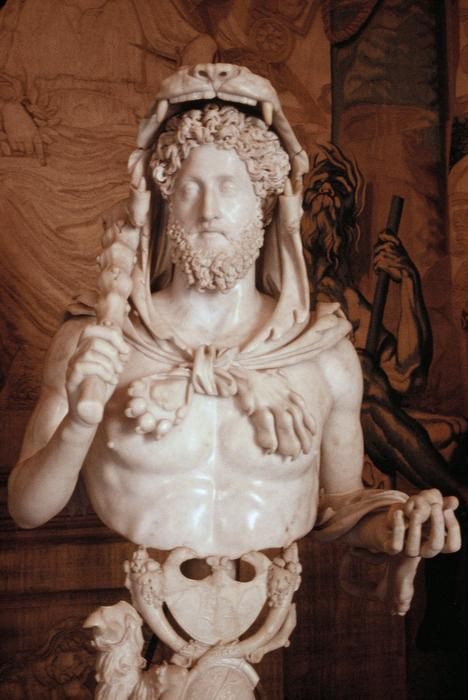 Κόμμοδος
180–192
Οικογένεια
των
Αντωνίνων
Σεπτίμιος
Σεβήρος
193–211
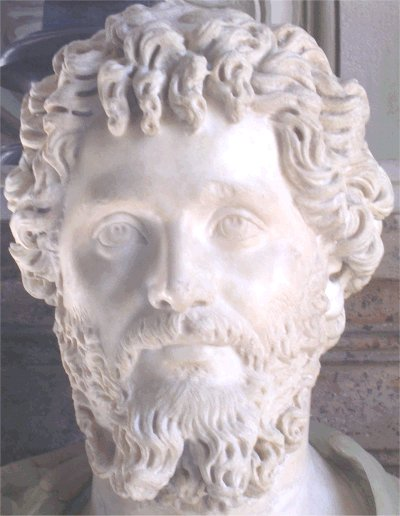 Οικογένεια
των
Σεβήρων
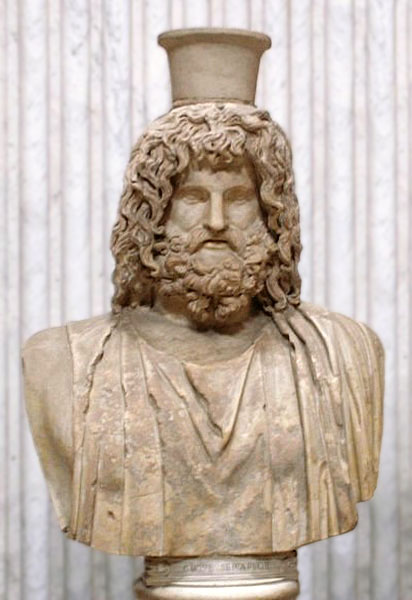 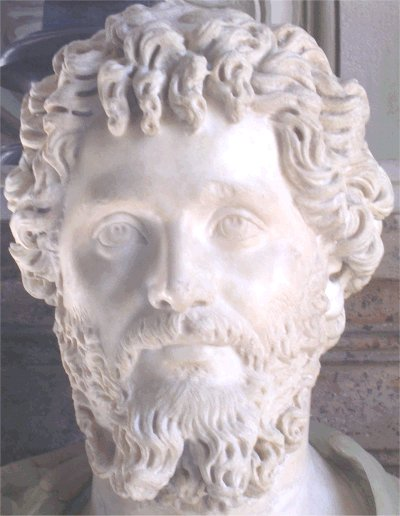 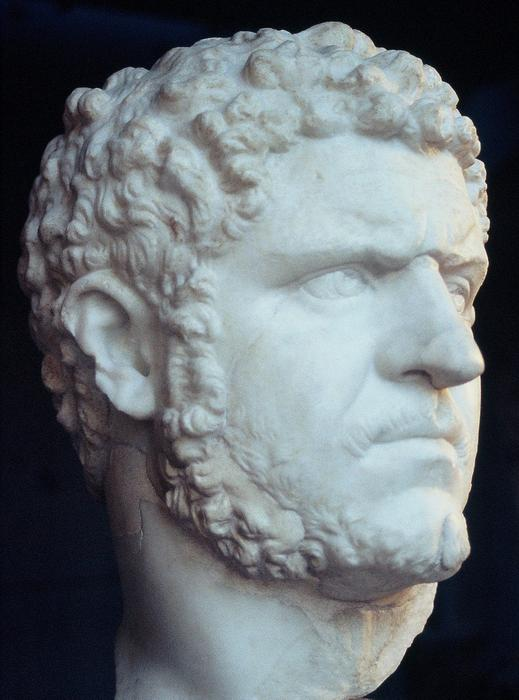 Καρακάλλα
211–217
Οικογένεια
των
Σεβήρων
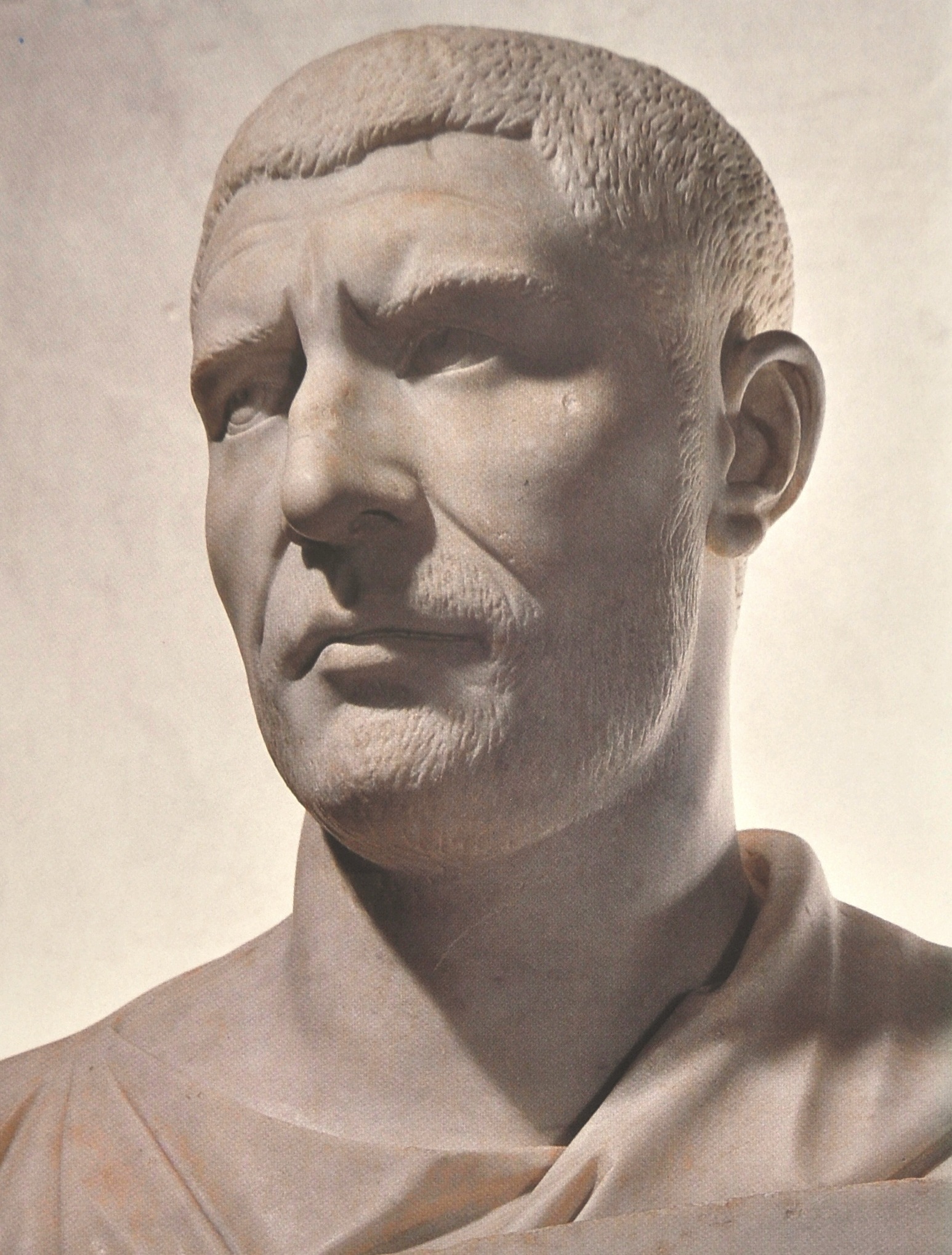 Φίλιππος Άραψ,
αυτοκράτορας
244-249
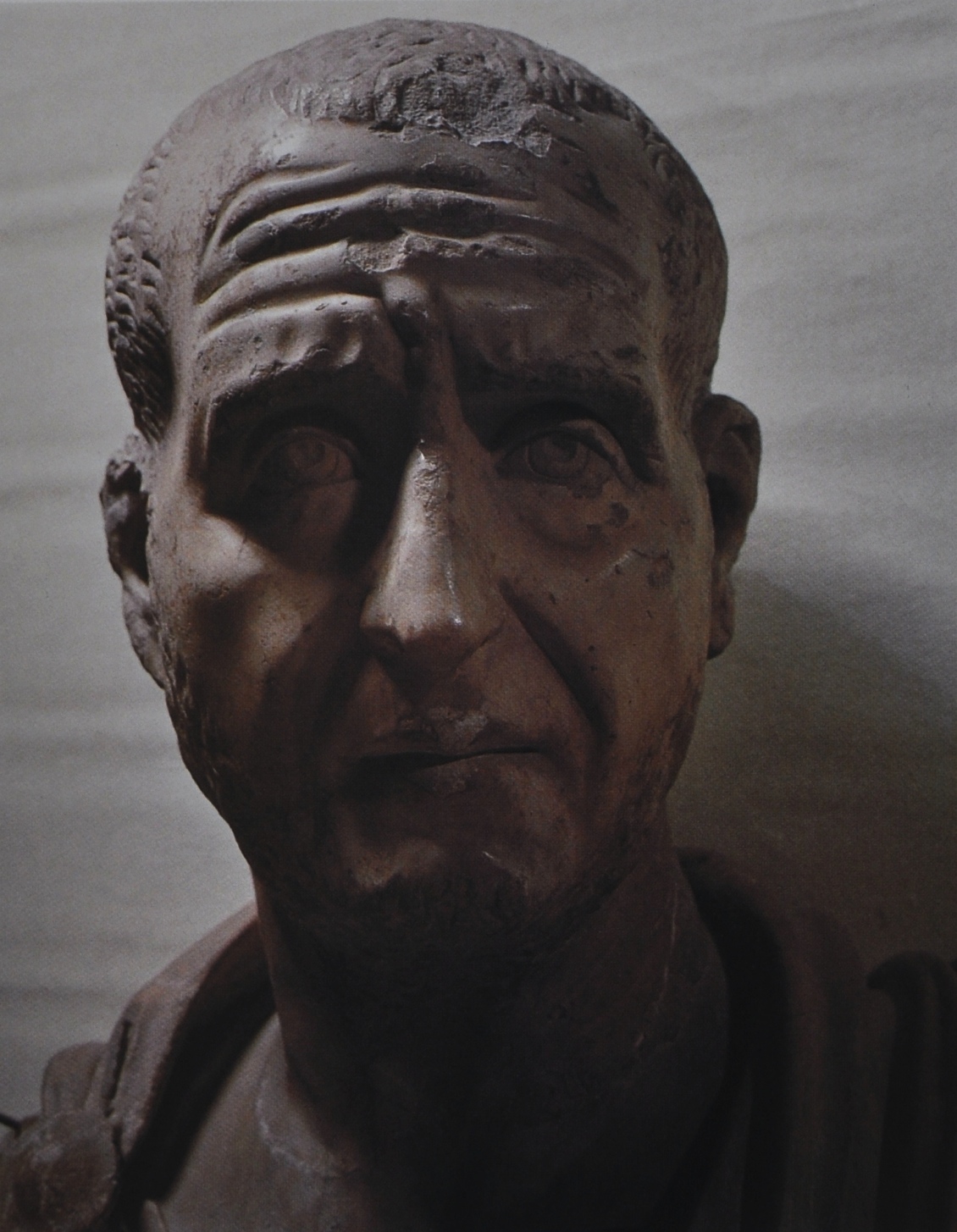 Γάιος Μέσσιος Κοίντος Τραϊανός Δέκιος,
αυτοκράτορας
249-251
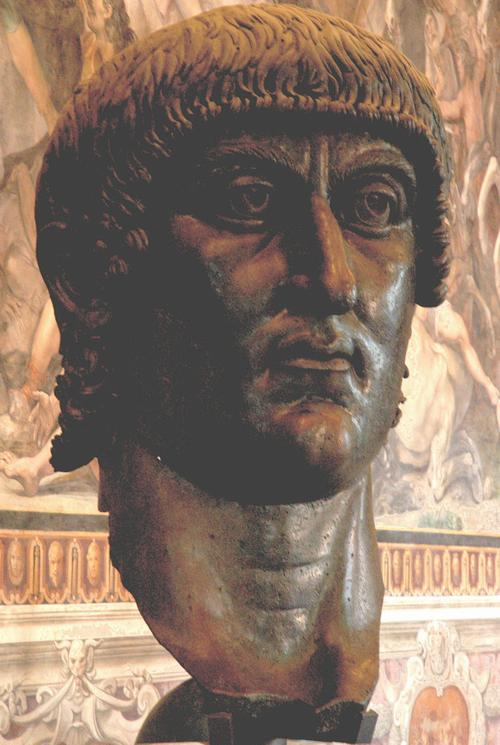 Κωνσταντίνος
ο Μέγας
306–337
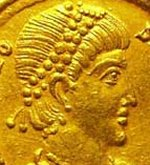 Θεοδόσιος
379–395
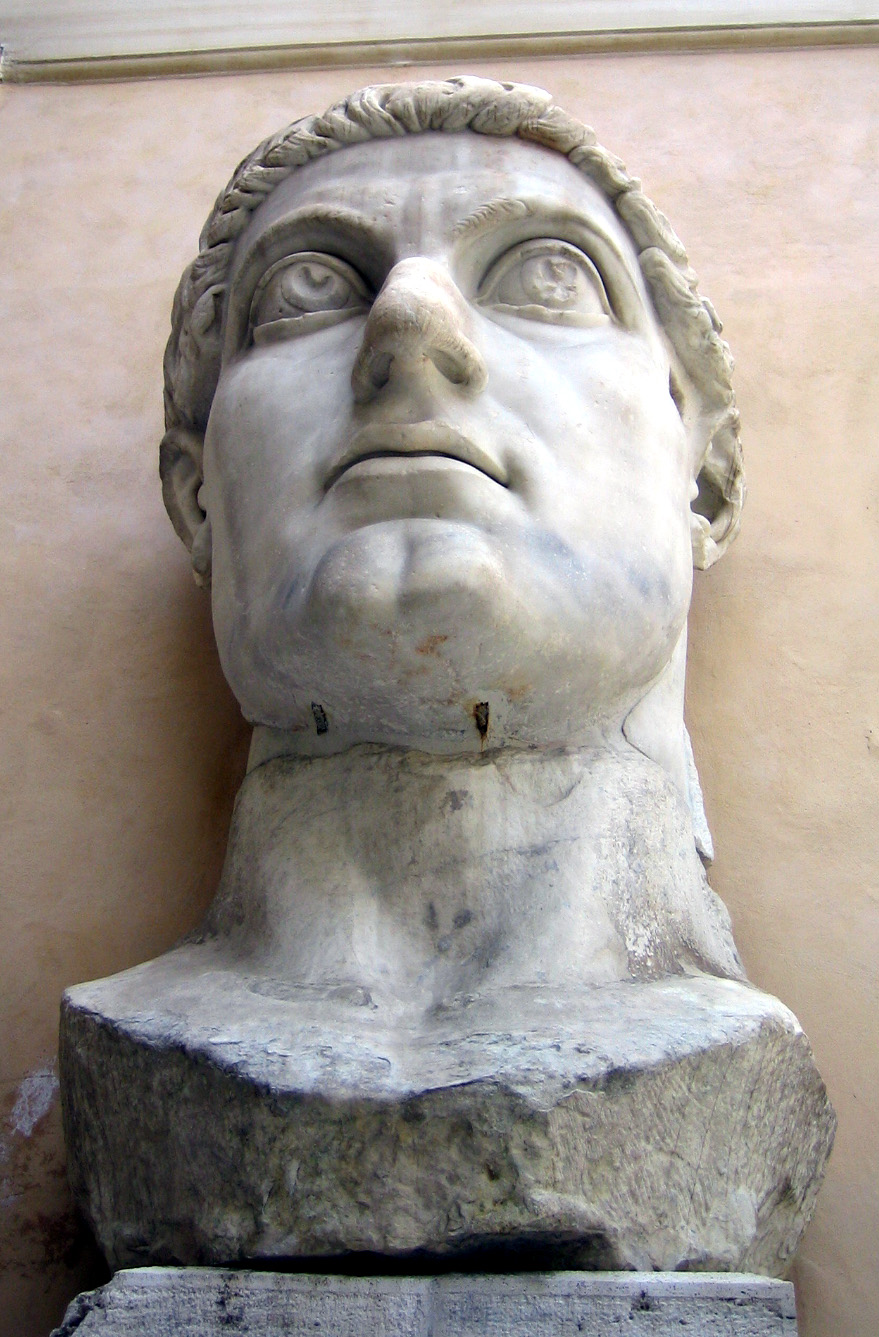 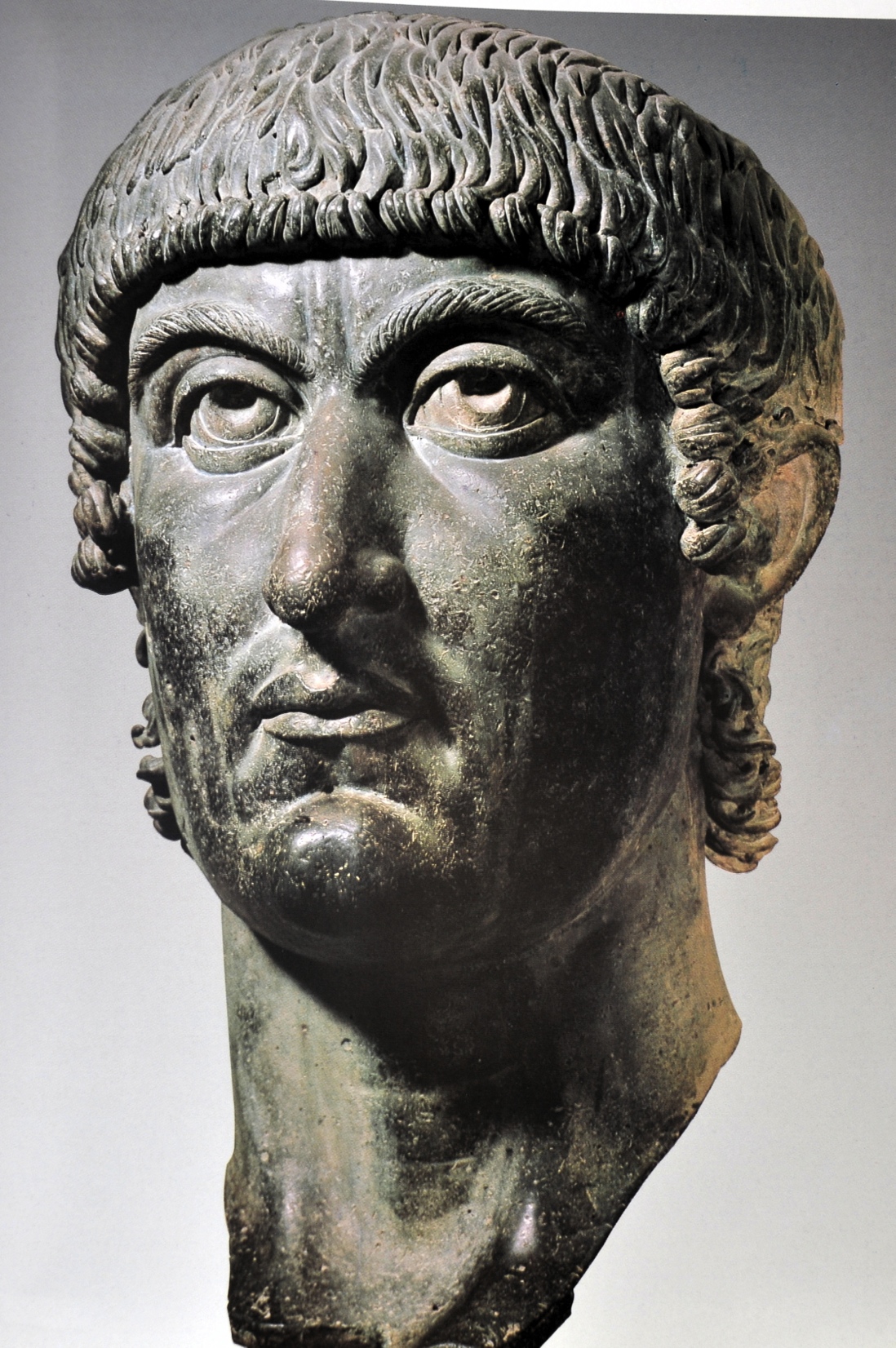 Κωνσταντίνος ο Μέγας,
αυτοκράτορας
306-337
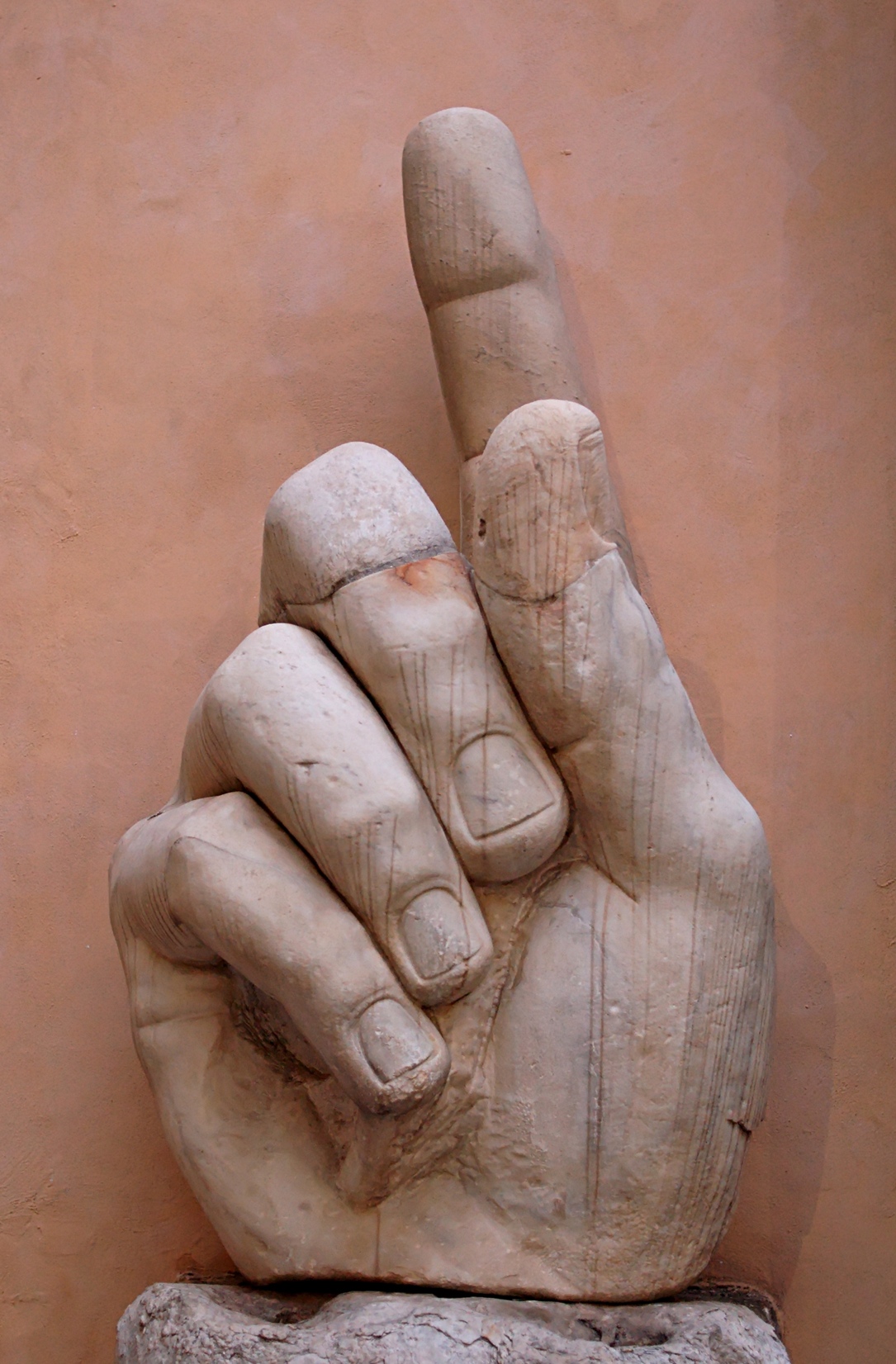 Δεξιό χέρι Κωνσταντίνου του Μεγάλου,
αυτοκράτορα
306-337, από κολοσσιαίων διαστάσεων ανδιράντα του.
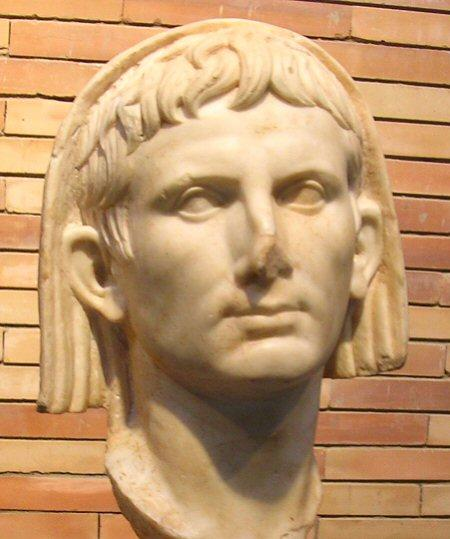 Αύγουστος
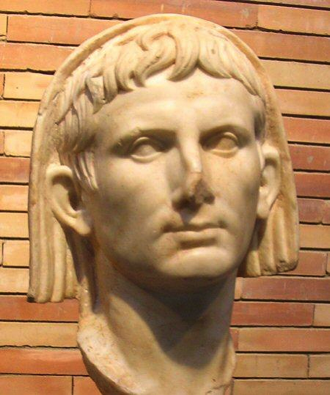 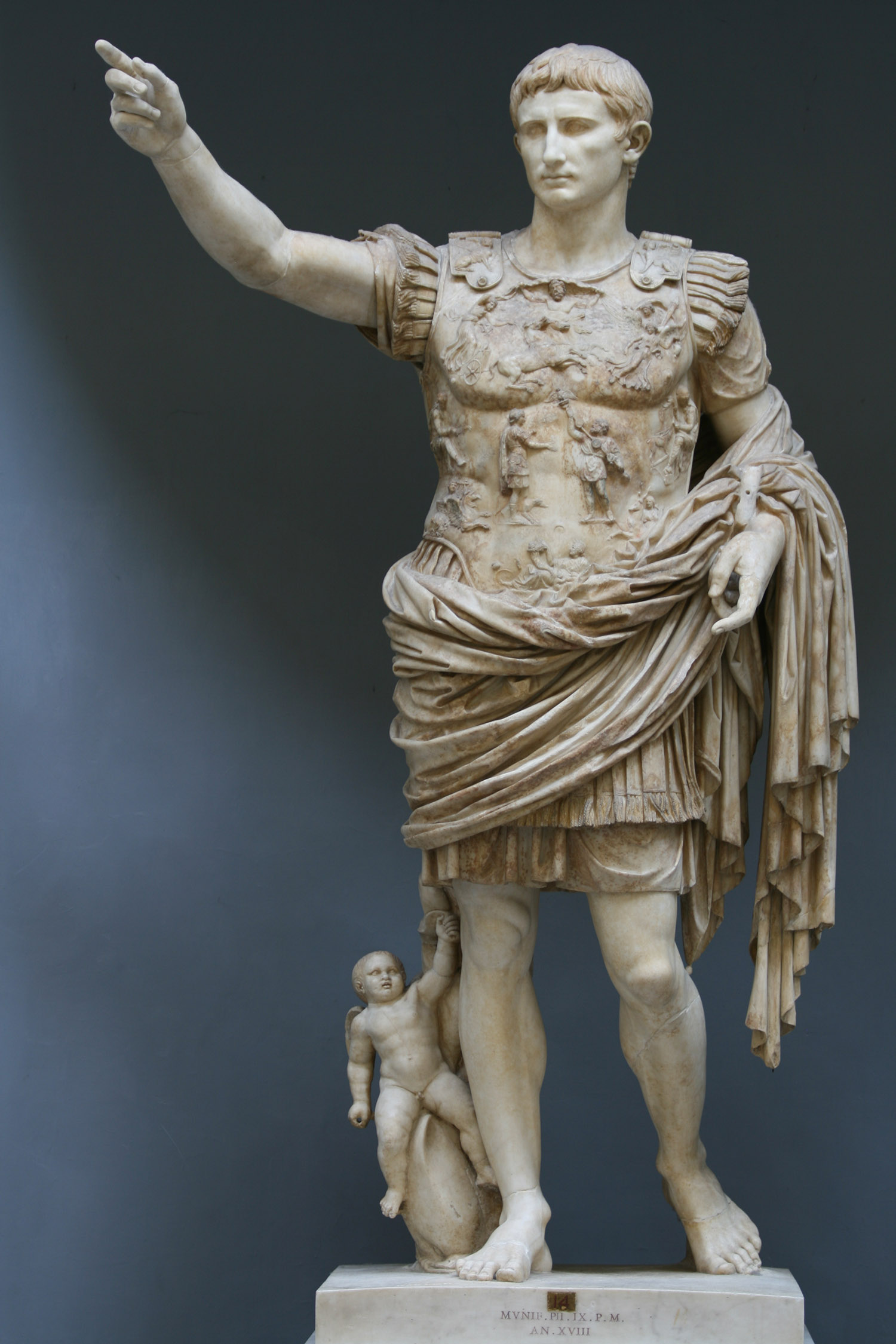 Αύγουστος του τύπου της Primaporta
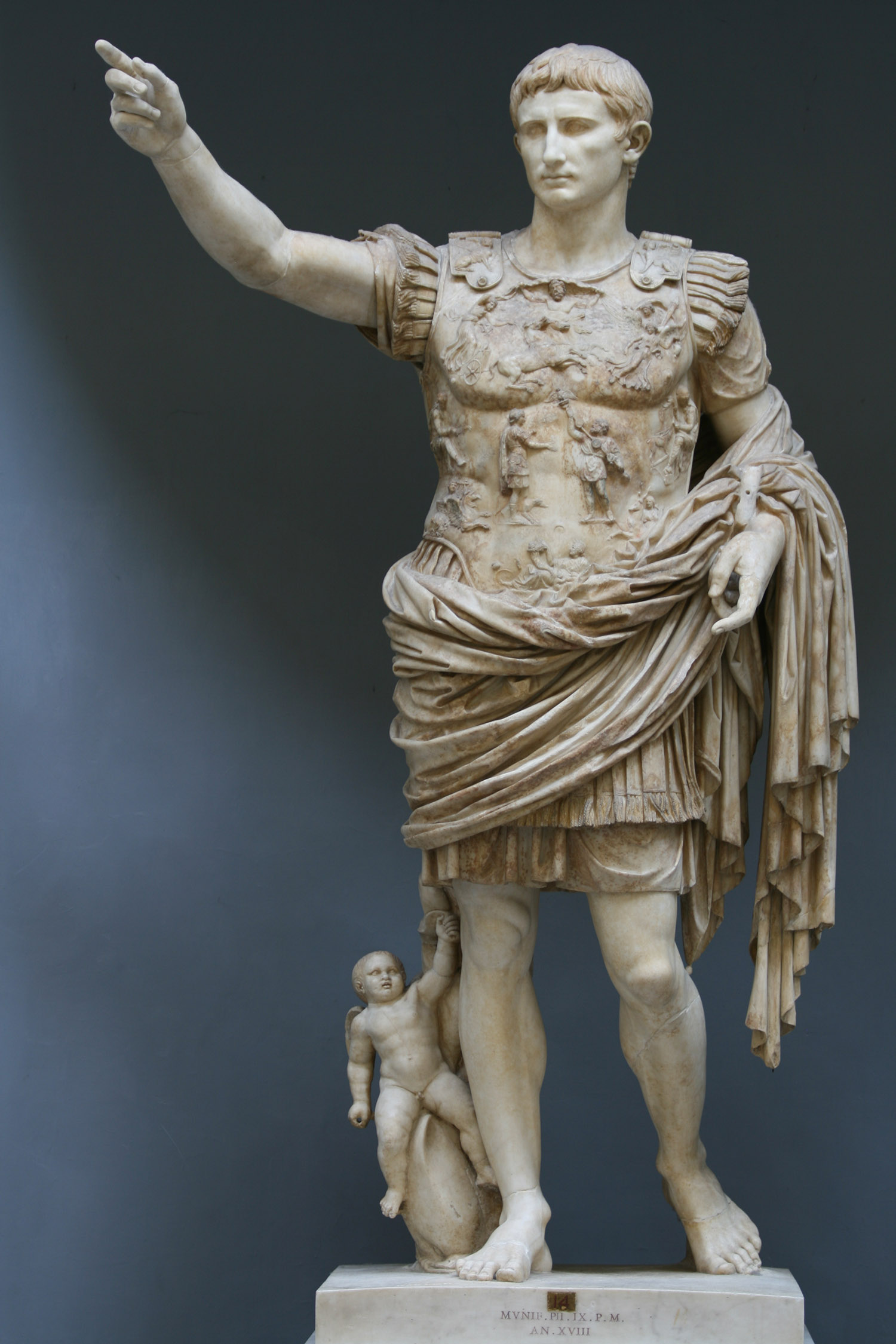 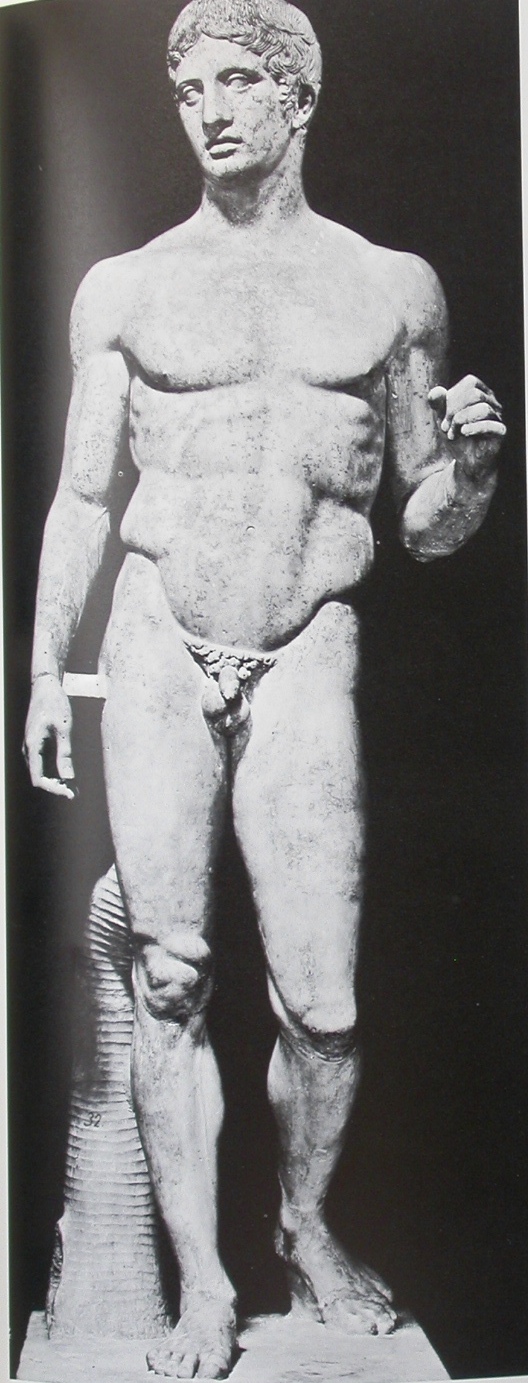 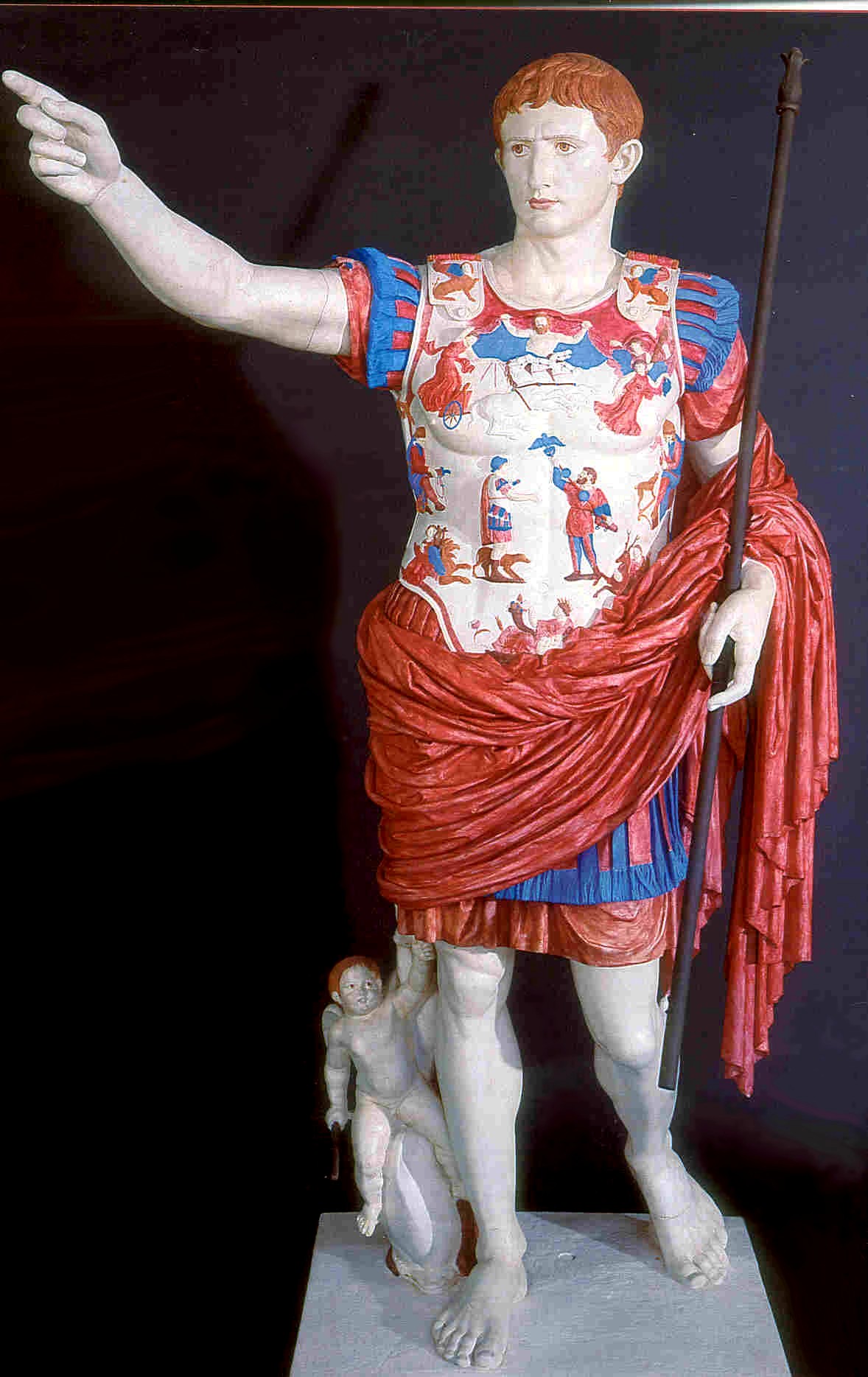 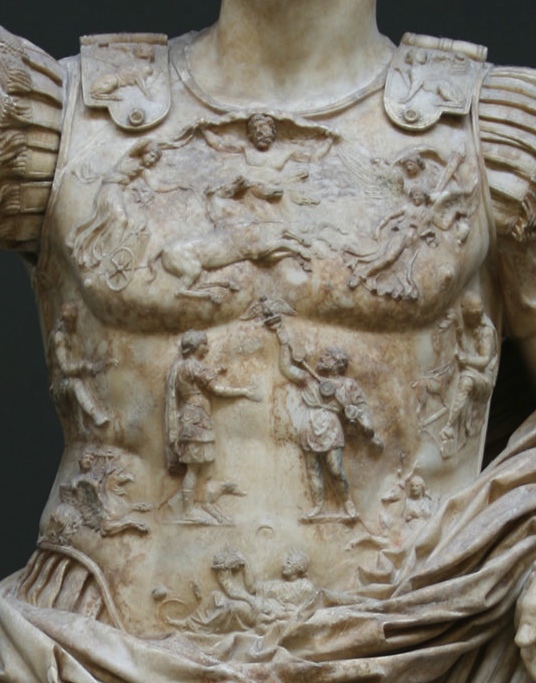 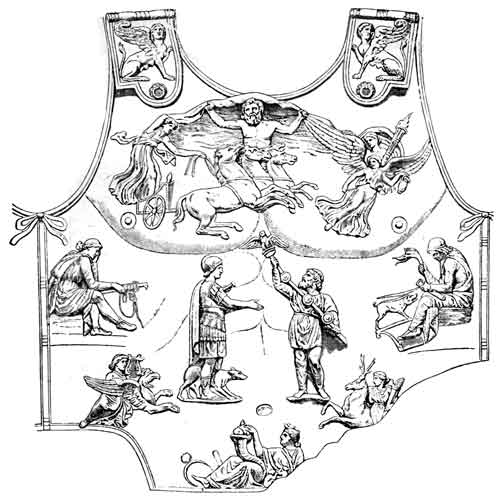 Caelus, ο Ουρανός
Η Αύρα, η Σελήνη και ο Ήλιος
Στο κέντρο η θεά Ρώμη με έναν ηττημένο βάρβαρο που της παραδίδει το σπασμένο «σημεῖον», δηλ. το λάβαρο του στρατού του
Οι προσωποποιήσεις των ηττημένων λαών
Ο Απόλλων πάνω σε γρύπα
Η Άρτεμις πάνω σε ελάφι
Η Γη (Ceres/Tellus) με κέρας γεμάτο φρούτα («κέρας Αμαλθείας»)
Στους ώμους από μία σφίγγα
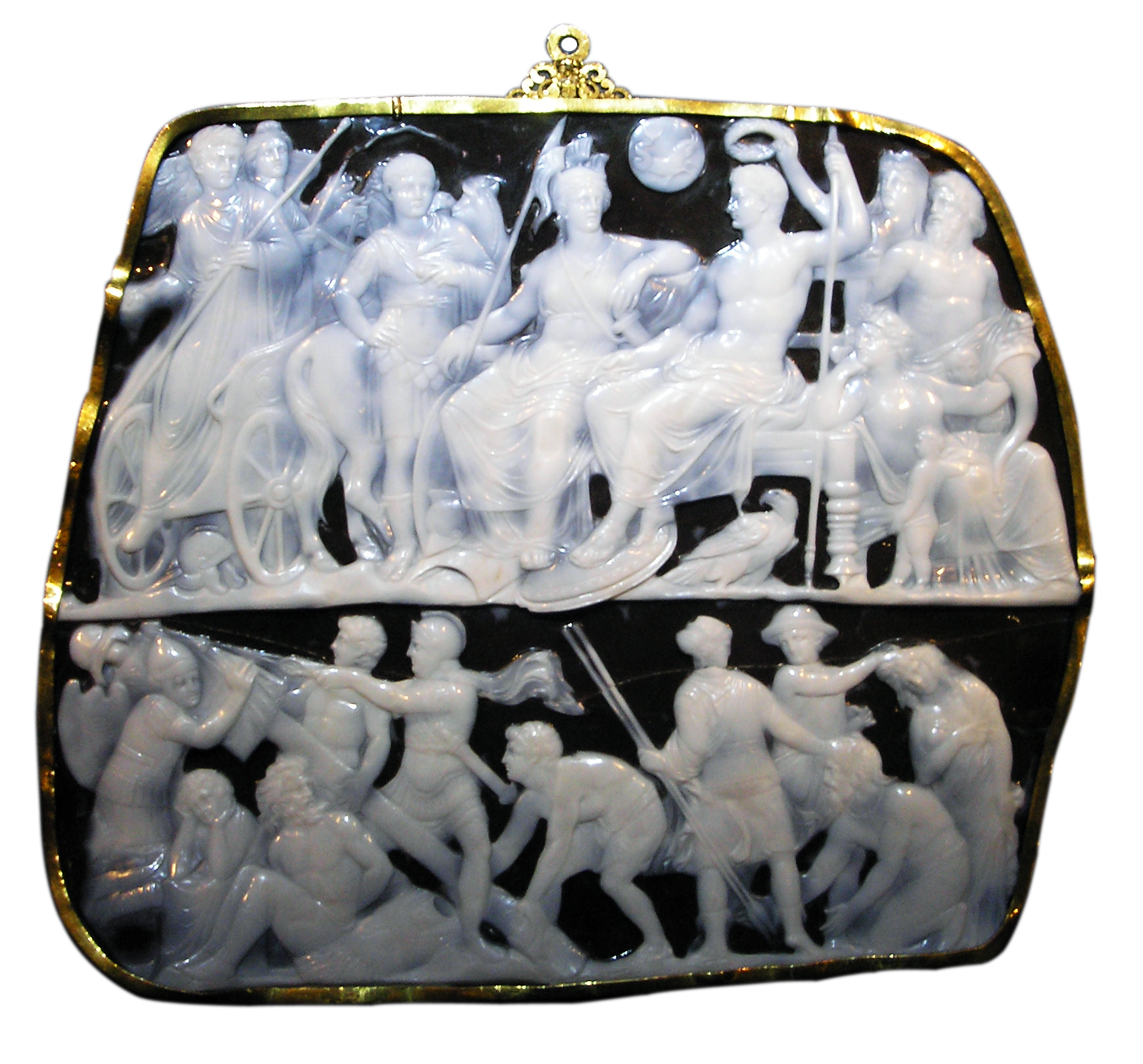 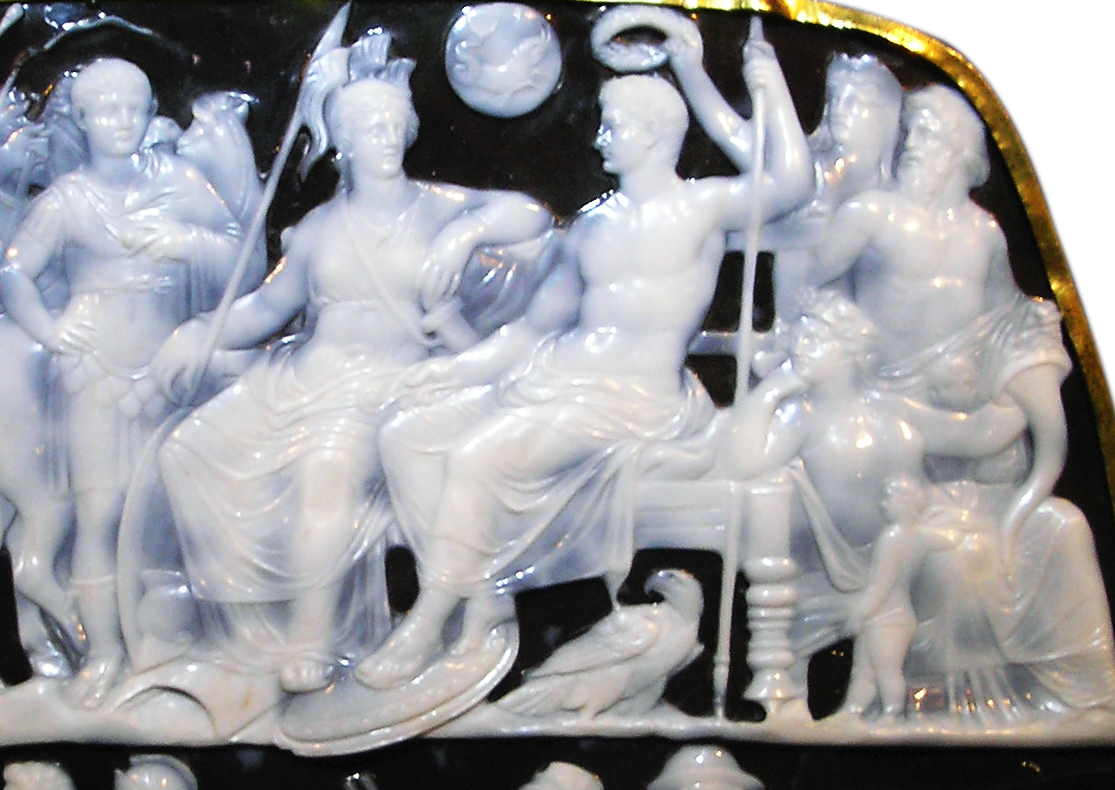 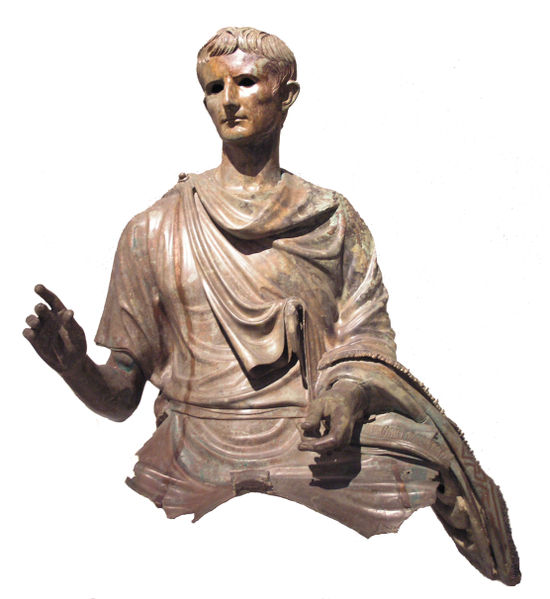 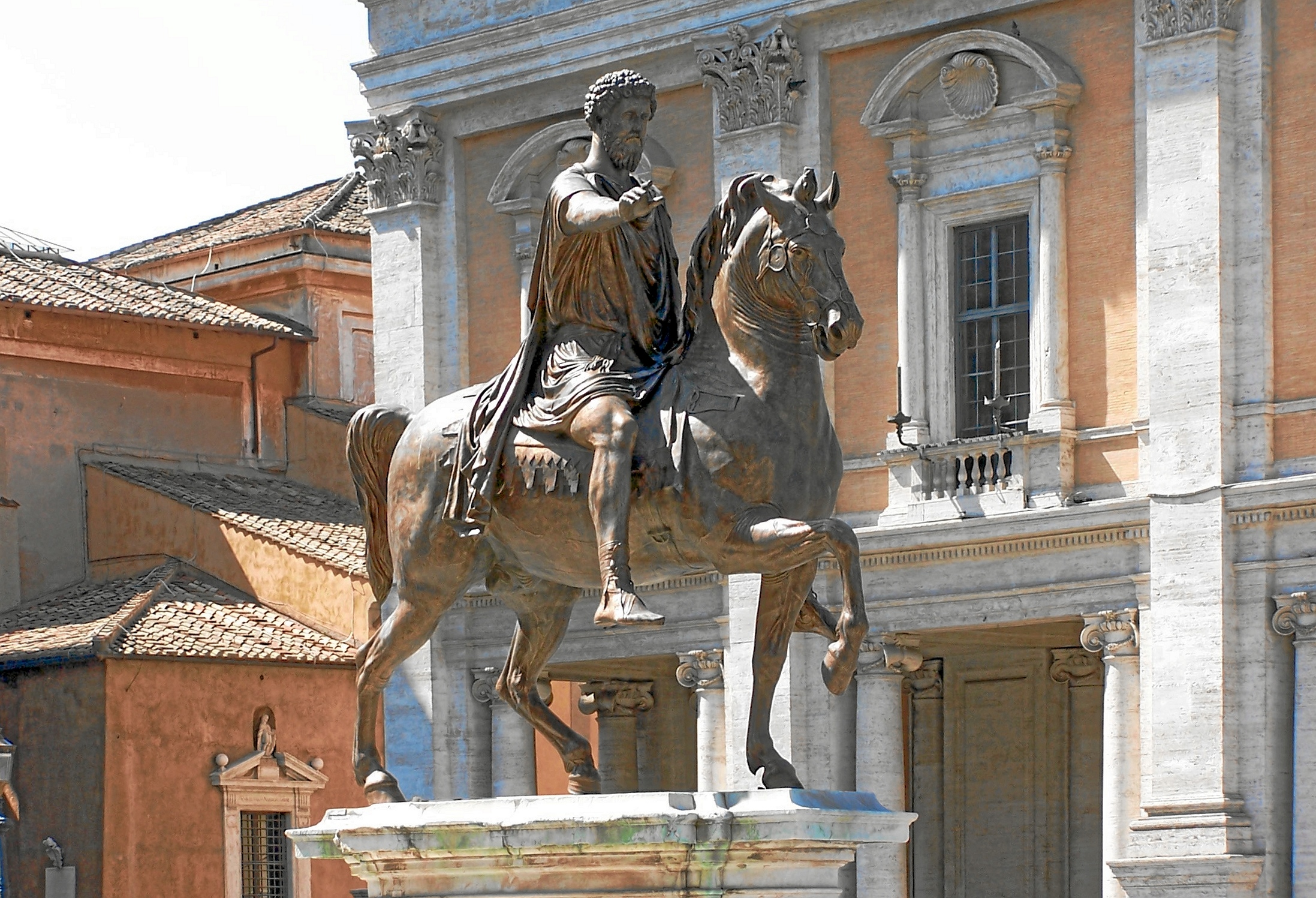 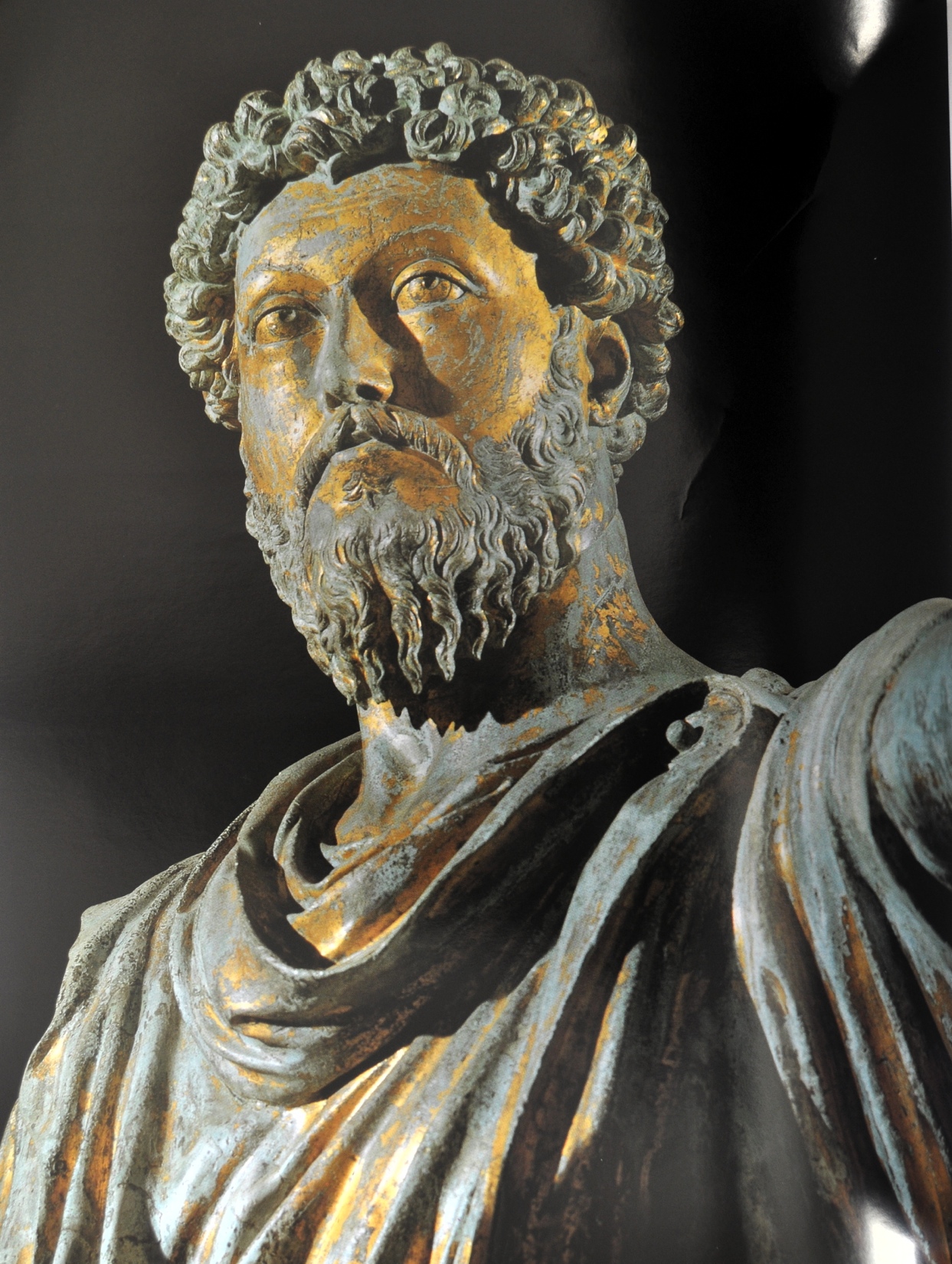 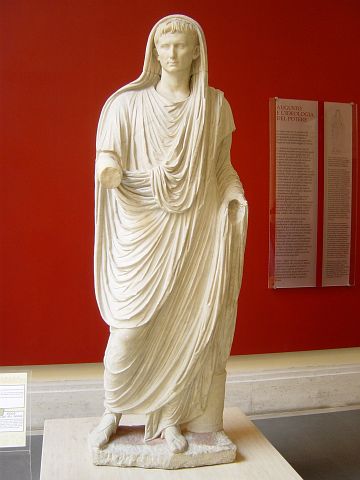 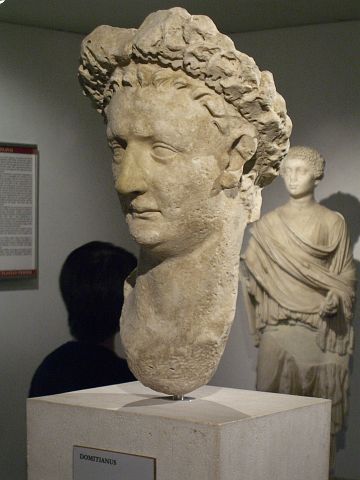 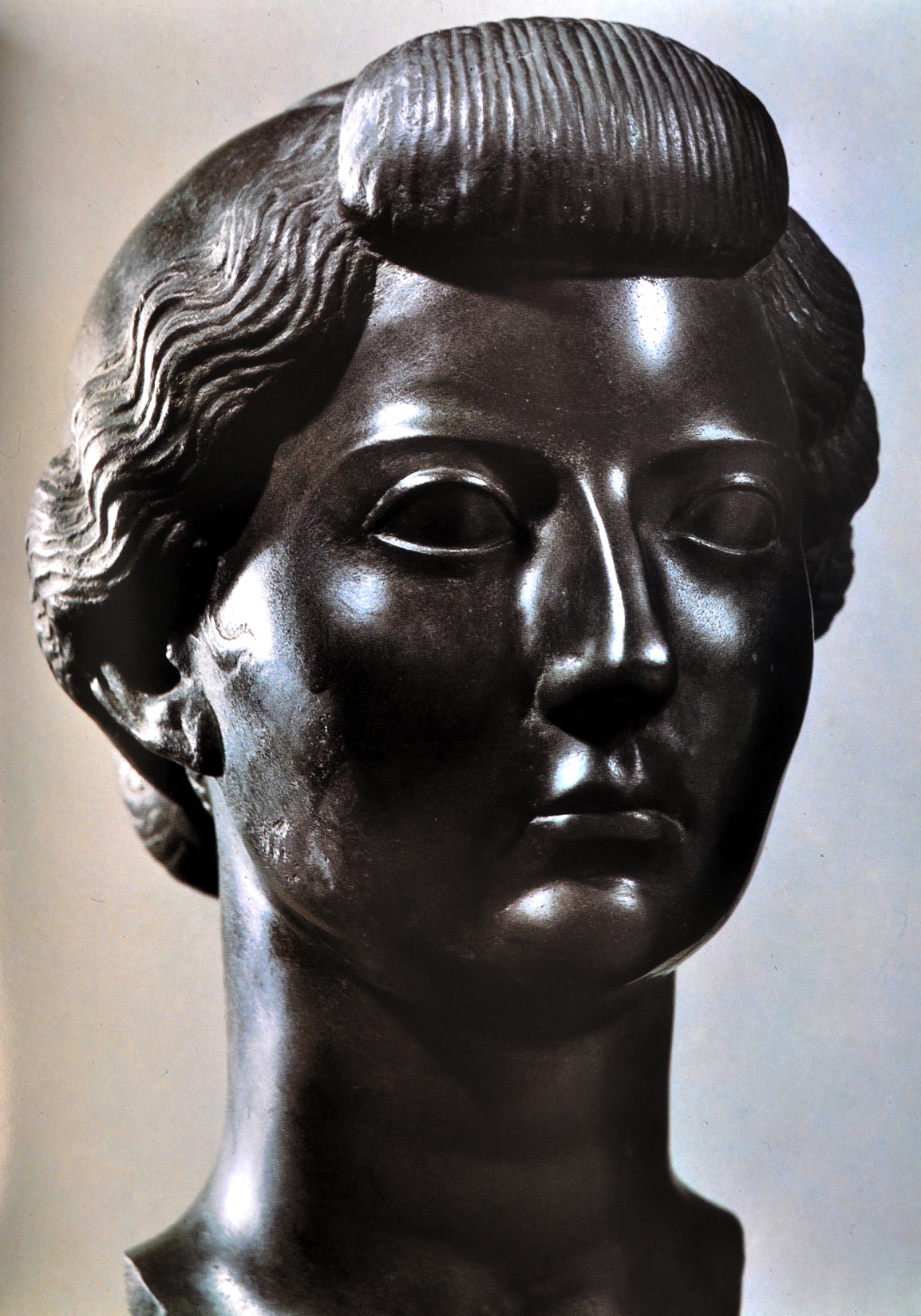 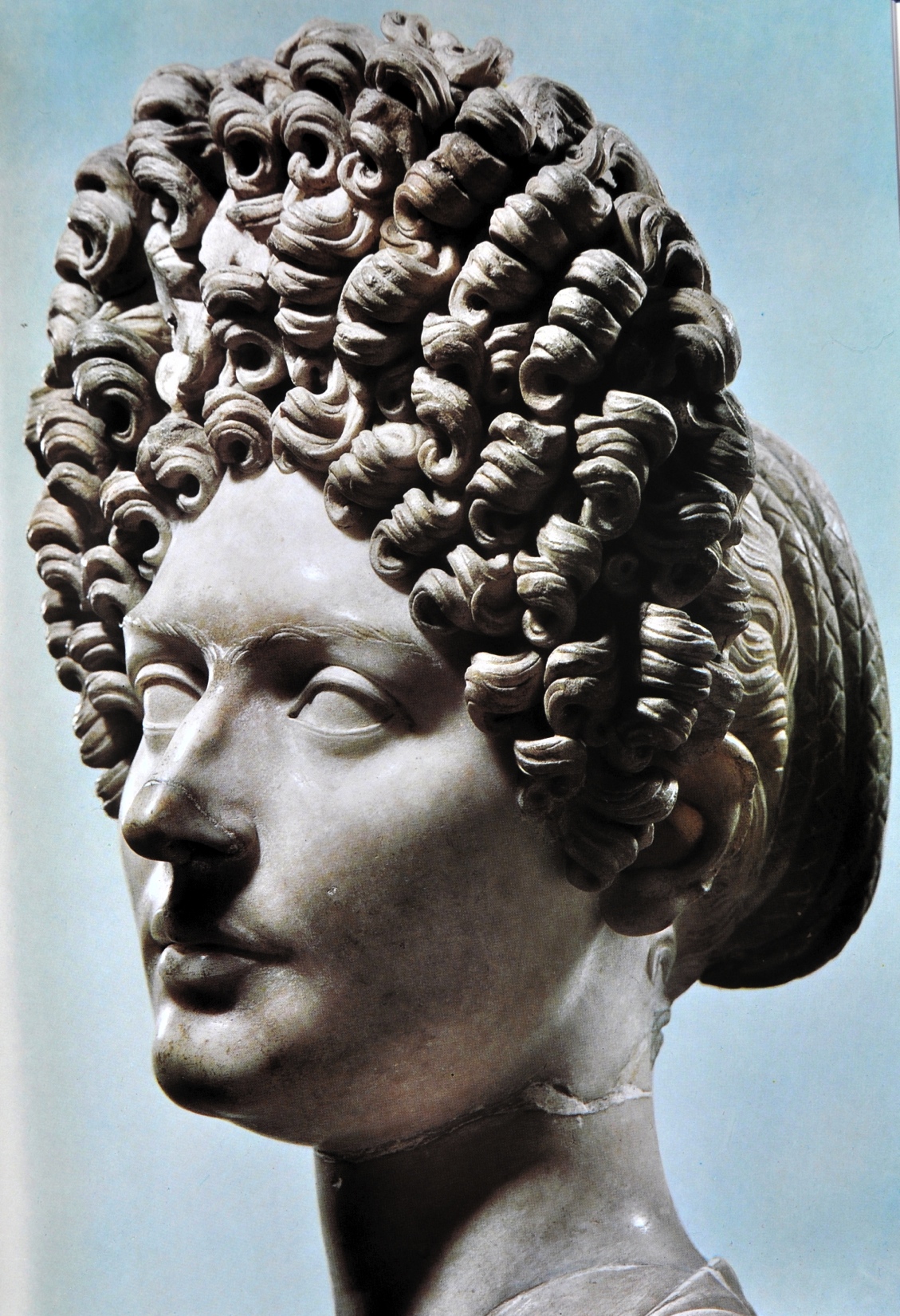 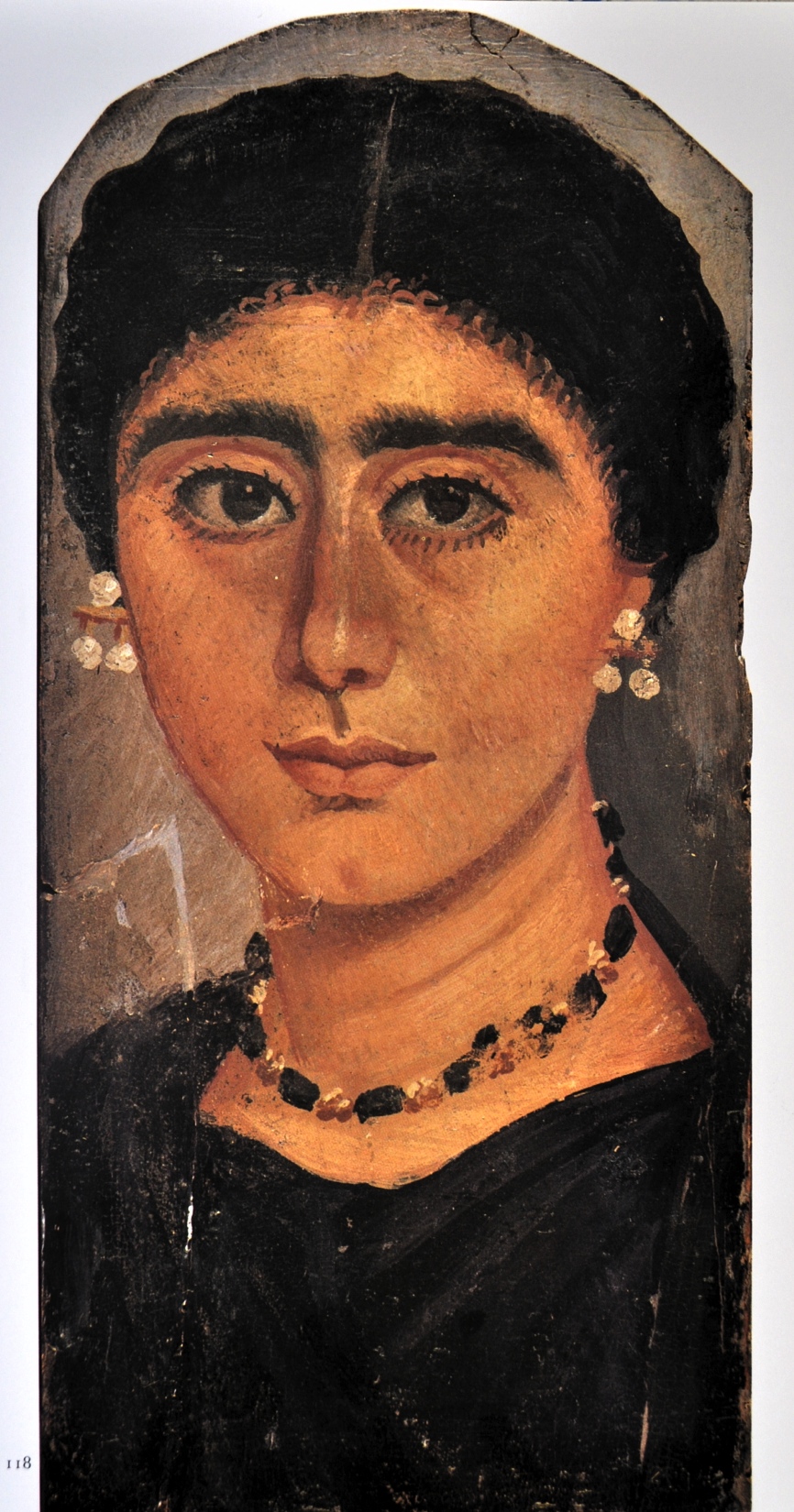 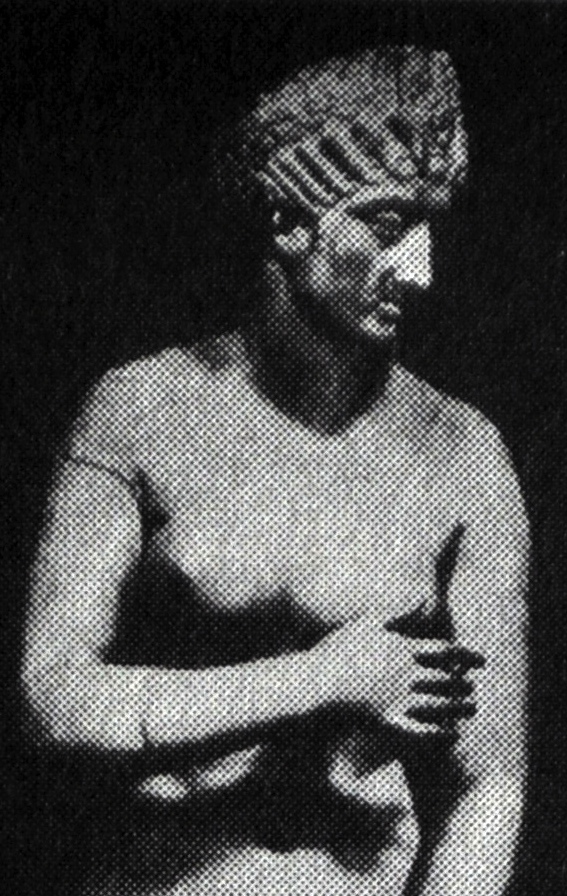 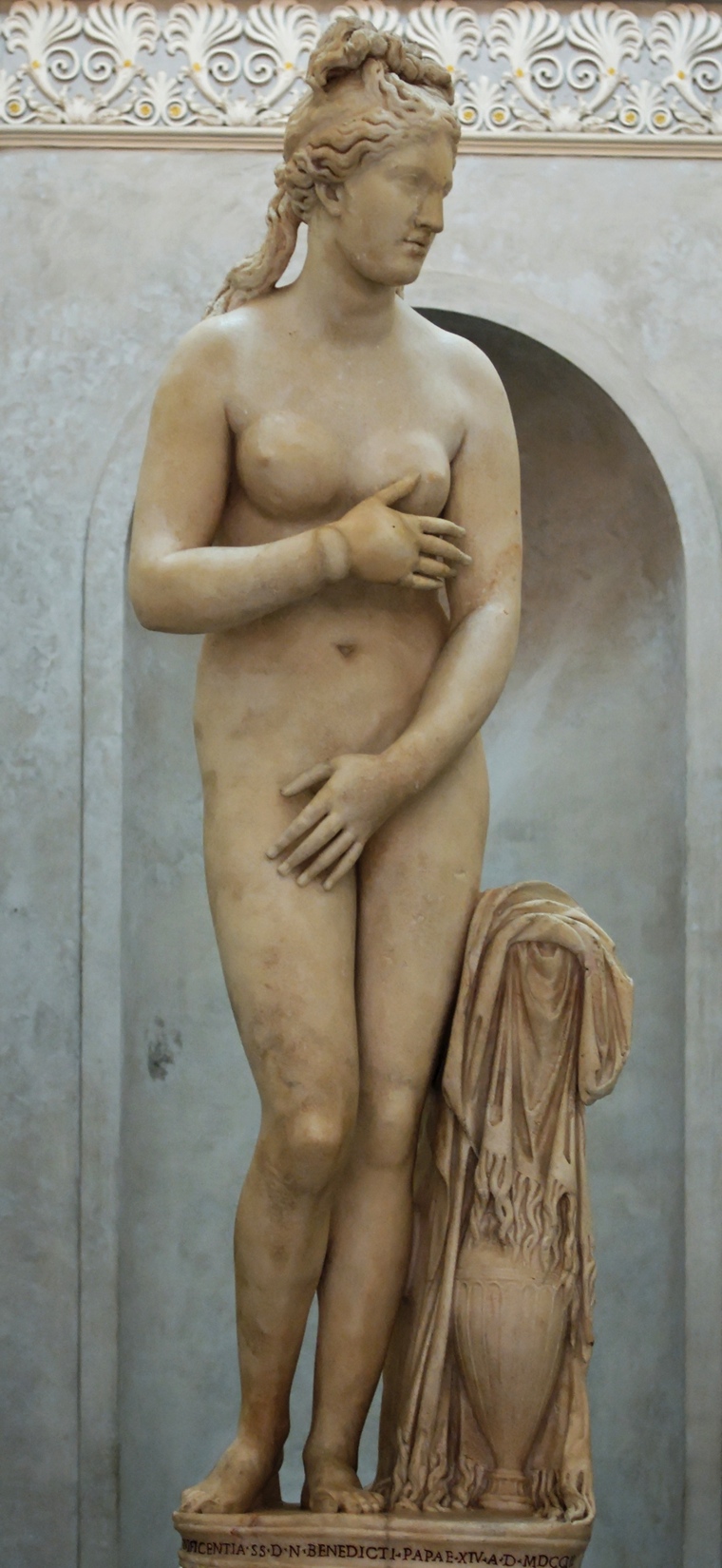 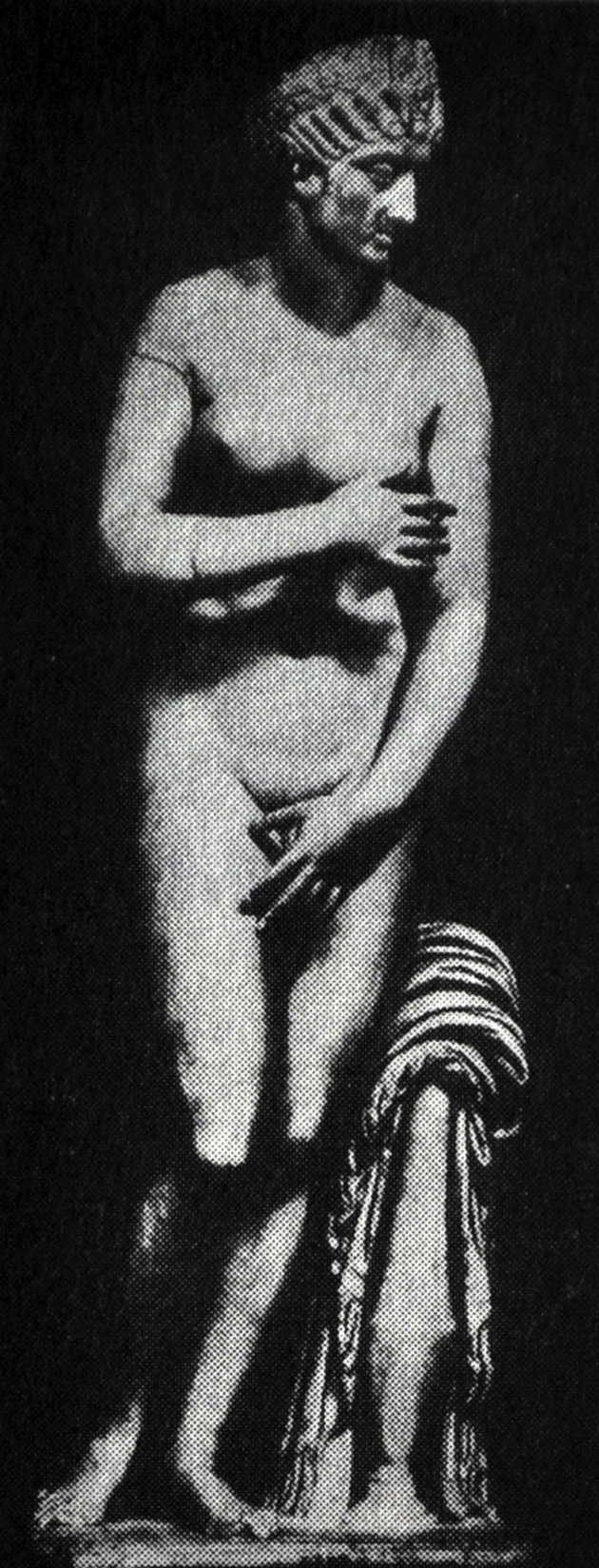 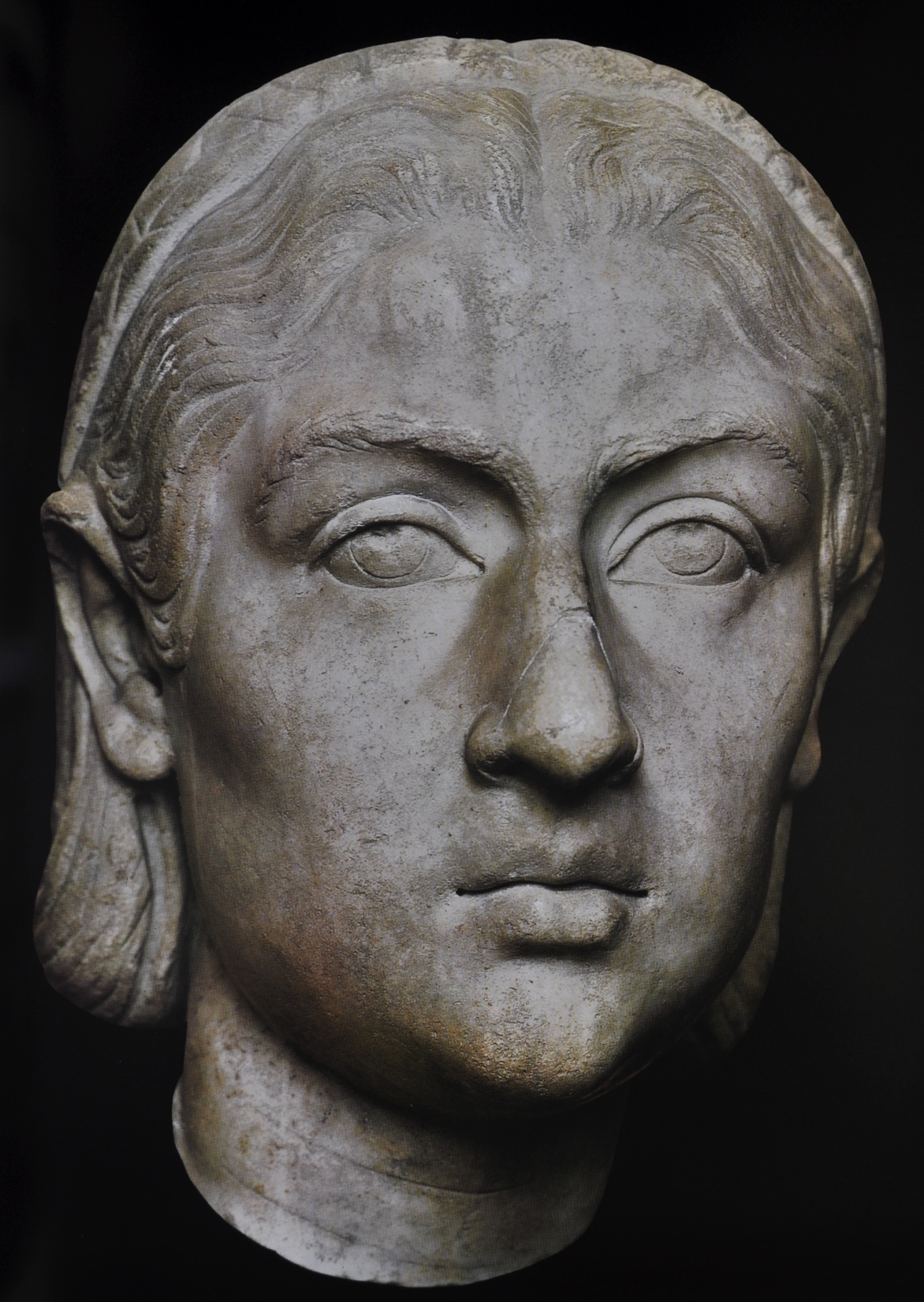 Ιουλία Μαμμαία,
μητέρα του
αυτοκράτορα
Αλέξανδρου
Σεβήρου (222-235)
Τέλος Ενότητας
Χρηματοδότηση
Το παρόν εκπαιδευτικό υλικό έχει αναπτυχθεί στo πλαίσιo του εκπαιδευτικού έργου του διδάσκοντα.
Το έργο «Ανοικτά Ακαδημαϊκά Μαθήματα στο Πανεπιστήμιο Αθηνών» έχει χρηματοδοτήσει μόνο την αναδιαμόρφωση του εκπαιδευτικού υλικού. 
Το έργο υλοποιείται στο πλαίσιο του Επιχειρησιακού Προγράμματος «Εκπαίδευση και Δια Βίου Μάθηση» και συγχρηματοδοτείται από την Ευρωπαϊκή Ένωση (Ευρωπαϊκό Κοινωνικό Ταμείο) και από εθνικούς πόρους.
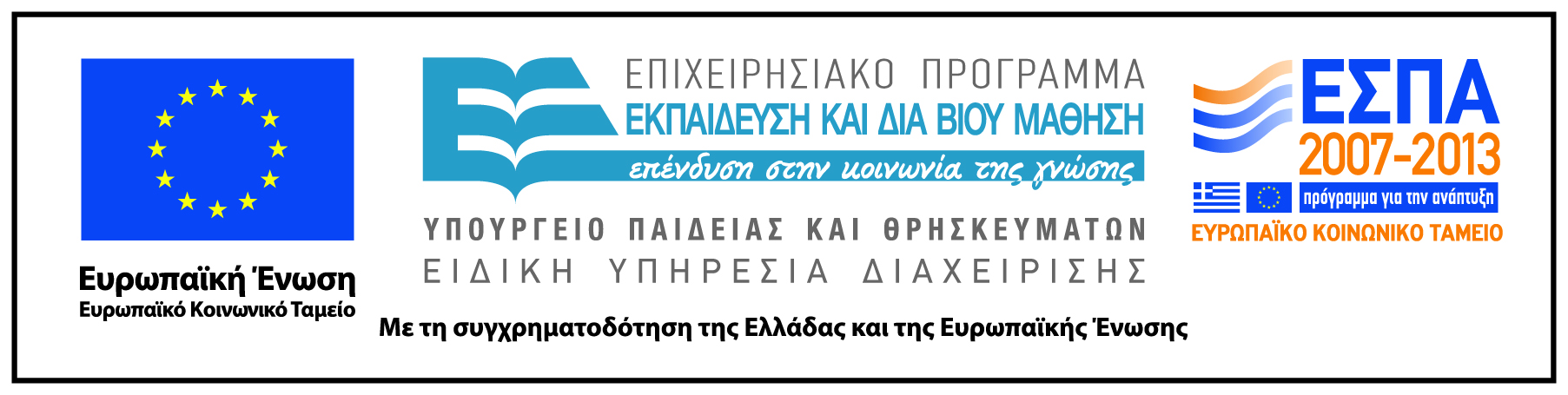 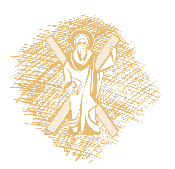 Σημείωμα Ιστορικού Εκδόσεων Έργου
Το παρόν έργο αποτελεί την έκδοση 1
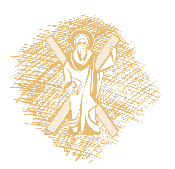 Σημείωμα Αναφοράς
Copyright Πανεπιστήμιο Πατρών, Μάρτιν Κρέεμπ. «Εισαγωγή στις εικαστικές τέχνες». Έκδοση: 1.0. Πάτρα 2015. Διαθέσιμο από τη δικτυακή διεύθυνση: https://eclass.upatras.gr/courses/THE719/
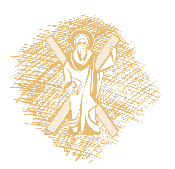 Σημείωμα Αδειοδότησης
Το παρόν υλικό διατίθεται με τους όρους της άδειας χρήσης Creative Commons. Εξαιρούνται τα αυτοτελή έργα τρίτων π.χ. φωτογραφίες, διαγράμματα κ.λ.π.,  τα οποία εμπεριέχονται σε αυτό και τα οποία αναφέρονται μαζί με τους όρους χρήσης τους στο «Σημείωμα Χρήσης Έργων Τρίτων».
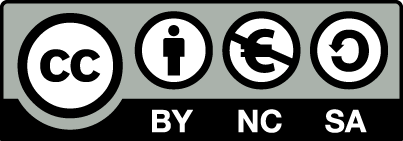 [1] http://creativecommons.org/licenses/by-nc-sa/4.0/ 

Ως Μη Εμπορική ορίζεται η χρήση:
που δεν περιλαμβάνει άμεσο ή έμμεσο οικονομικό όφελος από την χρήση του έργου, για το διανομέα του έργου και αδειοδόχο
που δεν περιλαμβάνει οικονομική συναλλαγή ως προϋπόθεση για τη χρήση ή πρόσβαση στο έργο
που δεν προσπορίζει στο διανομέα του έργου και αδειοδόχο έμμεσο οικονομικό όφελος (π.χ. διαφημίσεις) από την προβολή του έργου σε διαδικτυακό τόπο

Ο δικαιούχος μπορεί να παρέχει στον αδειοδόχο ξεχωριστή άδεια να χρησιμοποιεί το έργο για εμπορική χρήση, εφόσον αυτό του ζητηθεί.
Σημείωμα Χρήσης Έργων Τρίτων (1/3)
Το Έργο αυτό κάνει χρήση των ακόλουθων έργων:
Εικόνα 5:  https://www.flickr.com/photos/56381868@N06/5210510120 
Εικόνα 10:  https://trastearte.files.wordpress.com/2014/11/imagen5.png 
Εικόνα 12:  http://www.louvre.fr/sites/default/files/imagecache/940x768/medias/medias_images/images/louvre-statue-funeraire-honorifique-marcellus_1.jpg 
Εικόνα 13α: http://www.glyptoteket.com/sites/default/files/styles/zoom_large/public/Pompejus_HR_1.jpg  
Εικόνα 13β:  https://s-media-cache-ak0.pinimg.com/736x/27/a3/77/27a37798c720fc6f2d065399978fe72d.jpg 
Εικόνα 14: https://s3.amazonaws.com/classconnection/34/flashcards/6225034/jpg/picture82-1499612956D49A3F785.jpg 
Εικόνα 15: https://el.wikipedia.org/wiki/%CE%9F%CE%BA%CF%84%CE%B1%CE%B2%CE%B9%CE%B1%CE%BD%CF%8C%CF%82_%CE%91%CF%8D%CE%B3%CE%BF%CF%85%CF%83%CF%84%CE%BF%CF%82#/media/File:August_Labicana_Massimo_Inv56230.jpg
Εικόνα 16α: http://www.antikensammlung-kiel.de/typo3temp/pics/08eb54c42f.jpg 
Εικόνα 16β:  https://upload.wikimedia.org/wikipedia/commons/thumb/e/eb/Statue-Augustus.jpg/682px-Statue-Augustus.jpg 
Εικόνα 17α: http://www.namespedia.com/image/Livius_7.jpg 
Εικόνα 17β: http://www.quotecollection.com/author-images/caesar-augustus-2.jpg 
Εικόνα 18β: https://upload.wikimedia.org/wikipedia/commons/5/53/Portrait_Tiberius_BM.jpg 
Εικόνα  18β: http://www.nadlanu.com/upload/thumbs/archive/Uploads/Logos/Beta-News/20110123_126-ItemID-189867-lrg_672x0.jpg 
Εικόνα 19β:  http://cdn.20m.es/img/2008/10/18/882846.jpg 
Εικόνα 20β: http://player.myshared.ru/334434/data/images/img4.jpg
Σημείωμα Χρήσης Έργων Τρίτων (2/3)
Το Έργο αυτό κάνει χρήση των ακόλουθων έργων:
Εικόνα 21α: http://wikiimages.qwika.com/thumb/en/6/6d/Bust_of_the_Roman_Emperor_Vitellius.jpg/180px-Bust_of_the_Roman_Emperor_Vitellius.jpg 
Εικόνα 21β: http://micro-robotics.com/AHCV/unit/4/Rome/data/images/img64.jpg 
Εικόνα 22β: http://www.namespedia.com/image/Livius_5.jpg 
Εικόνα 22γ: http://www.histurion.pl/grafika/slownik/starozytnosc/normal/domicjan.jpg 
Εικόνα 23α: https://s-media-cache-ak0.pinimg.com/736x/f7/eb/6c/f7eb6c3181d147f47b447b5cde3931d1.jpg 
Εικόνα 23 β: https://upload.wikimedia.org/wikipedia/commons/thumb/c/cd/Caeciliusiucundus.jpg/220px-Caeciliusiucundus.jpg   
Εικόνα 24:  http://imperioromano.com/imagenes/galeria/1174072206.jpg
Εικόνα 29:  http://4.bp.blogspot.com/_2pvWH_NNW3s/SUVc8x4dh4I/AAAAAAAAC8o/gZU7OX-vYfE/s320/arco+de+trajano+en+Benevento.jpg 
Εικόνα 30:  https://s3.amazonaws.com/classconnection/471/flashcards/6327471/jpg/italica_hadrian_sevilla_mus-14959546FD45E23718C.jpg 
Εικόνα 32:  http://mavrogianes.com/mavrogianes.com/101_Welcome_files/111-1193_IMG_2.jpg 
Εικόνα 33: http://www.muntenbodemvondsten.nl/Lx/Muntenboek/Pictures/RomanStatues/septimius.jpg 
Εικόνα 34: https://upload.wikimedia.org/wikipedia/commons/8/87/Serapis_vatican.jpg 
Εικόνα 35: http://artclassic.edu.ru/attach.asp?a_no=9246 
Εικόνα 36:  http://www.monarchie-noblesse.net/emprom/philippea.jpg 
Εικόνα 37: https://upload.wikimedia.org/wikipedia/commons/thumb/a/a8/Emperor_Traianus_Decius_(Mary_Harrsch).jpg/200px-Emperor_Traianus_Decius_(Mary_Harrsch).jpg
Σημείωμα Χρήσης Έργων Τρίτων (3/3)
Το Έργο αυτό κάνει χρήση των ακόλουθων έργων:
Εικόνα 38α: http://photos1.blogger.com/blogger/480/1409/1600/Constantino%20el%20Grande.jpg 
Εικόνα 38β: http://1.bp.blogspot.com/_D9RYgdOo6ZQ/SgzCwRoN9fI/AAAAAAAAAZk/9u_2-MjJ_Ug/s400/latin.jpg 
Εικόνα 39α: https://upload.wikimedia.org/wikipedia/commons/5/5d/Musei_Capitolini-statua_di_Costantino-testa-antmoose.jpg 
Εικόνα 39β: http://www.archeo.it/uploads/media/2012/GENNAIO/COSTANTINO/thumbnail/view_03_89005652.jpg 
Εικόνα 40: https://upload.wikimedia.org/wikipedia/commons/thumb/f/f5/Hand_Constantine_Musei_Capitolini_MC786.jpg/440px-Hand_Constantine_Musei_Capitolini_MC786.jpg 
Εικόνα 43α: http://www.sandrashaw.com/images/AH1L17Can1.jpg 
Εικόνα 44: https://classconnection.s3.amazonaws.com/596/flashcards/1422596/png/screen_shot_2013-05-06_at_100530_pm-13E7CF3B57C4D989AAA.png 
Εικόνα 46: http://www.hellenica.de/Rom/Kunst/AugustusVonPrimaporta2.jpg 
Εικόνα 47: https://upload.wikimedia.org/wikipedia/commons/8/80/Gemma_Augustea.jpg 
Εικόνα 49: https://upload.wikimedia.org/wikipedia/commons/thumb/2/2a/NAMA_Auguste.jpg/939px-NAMA_Auguste.jpg 
Εικόνα 50: https://upload.wikimedia.org/wikipedia/commons/thumb/4/47/Marc_Aurel_Capitol_Roma_BW_1.JPG/1280px-Marc_Aurel_Capitol_Roma_BW_1.JPG 
Εικόνα 53: http://www.uni-regensburg.de/Fakultaeten/phil_Fak_IV/Klass_Phil/Latein/Res_gestae/Exkursion_Rom_2006/Fotos/Tag2/tag2(12).jpg 
Εικόνα 54: http://cache3.asset-cache.net/xt/549710567.jpg?v=1&g=fs2%7C0%7Ceditorial296%7C10%7C567&s=1 
Εικόνα 55: http://cs616628.vk.me/v616628777/e19f/wWyE09xfqAo.jpg 
Εικόνα 57:α: https://upload.wikimedia.org/wikipedia/commons/thumb/3/3c/Capitoline_Venus_Musei_Capitolini_MC0409.jpg/180px-Capitoline_Venus_Musei_Capitolini_MC0409.jpg